Making sense ofProblem Gambling& Behavioral Addictions Pt. 2
Prepared by
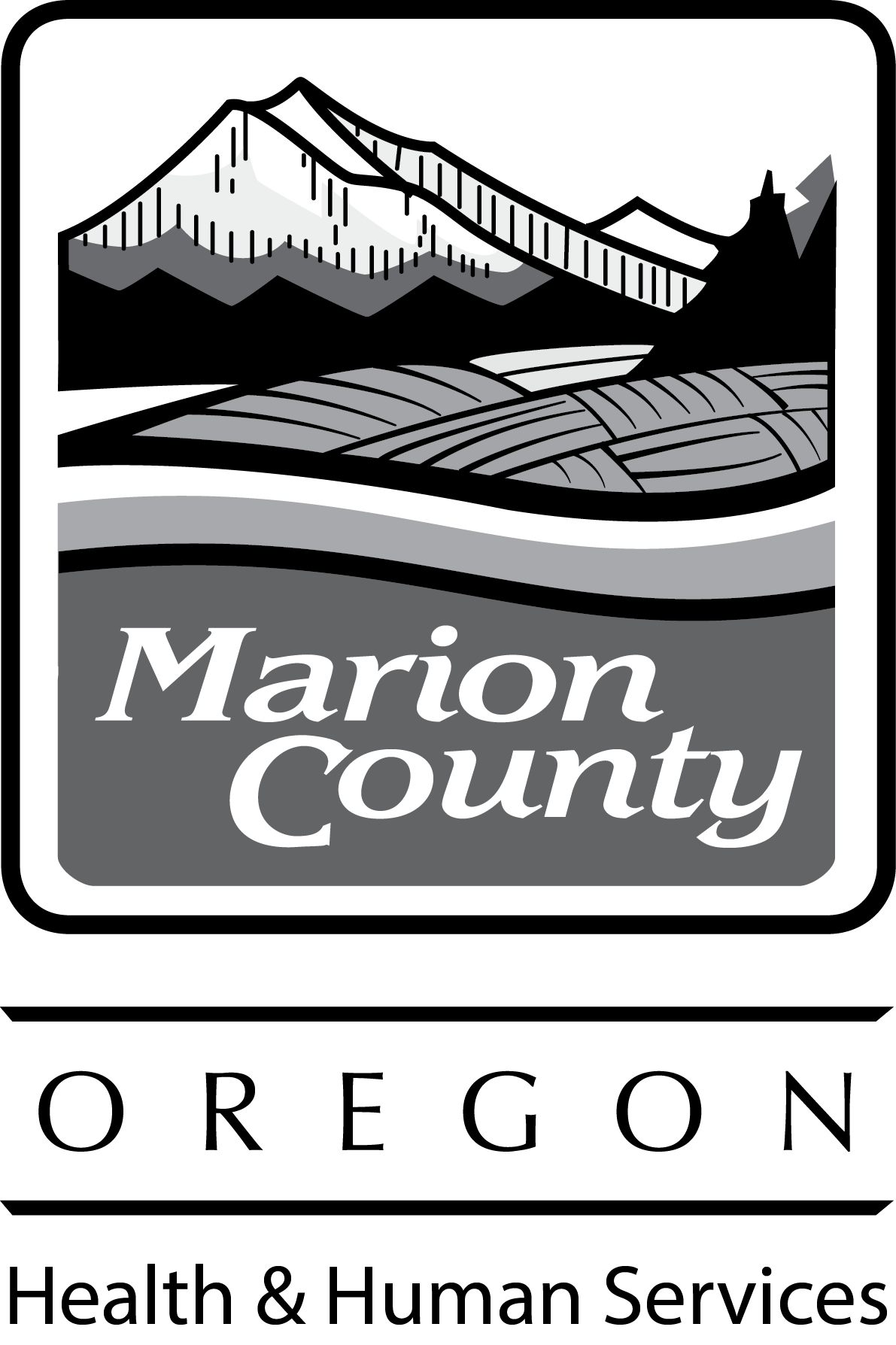 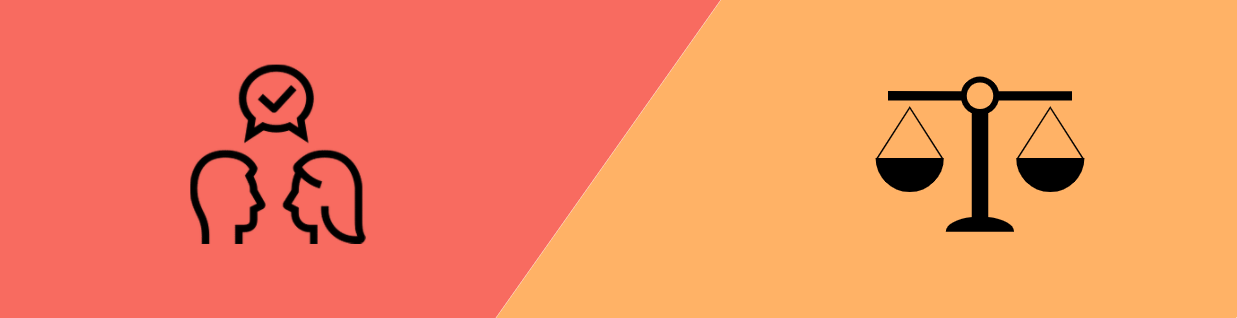 [Speaker Notes: Today we will discuss perspectives of people with a gambling problem and healthy decision making.]
Problem Gambling Lessons in Review
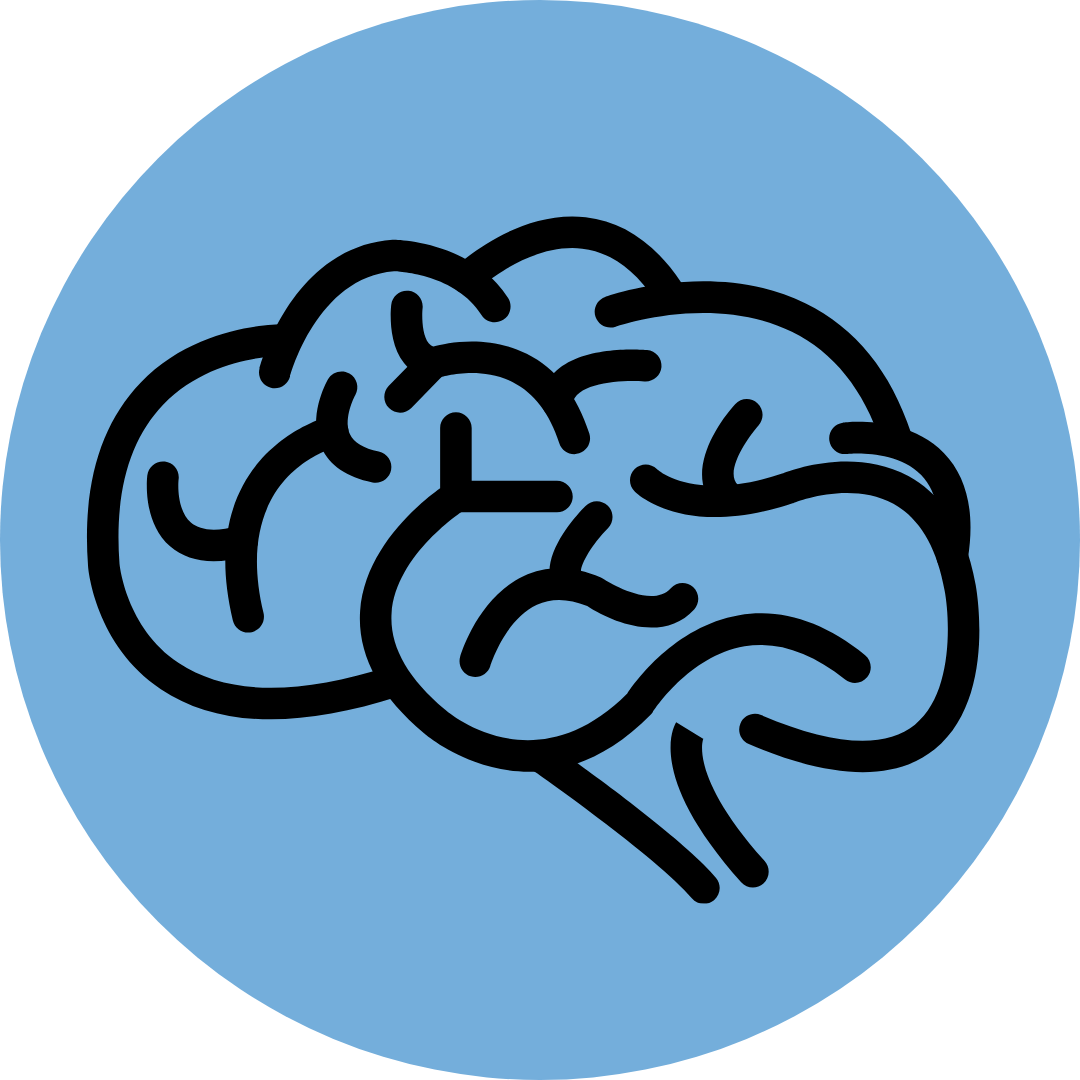 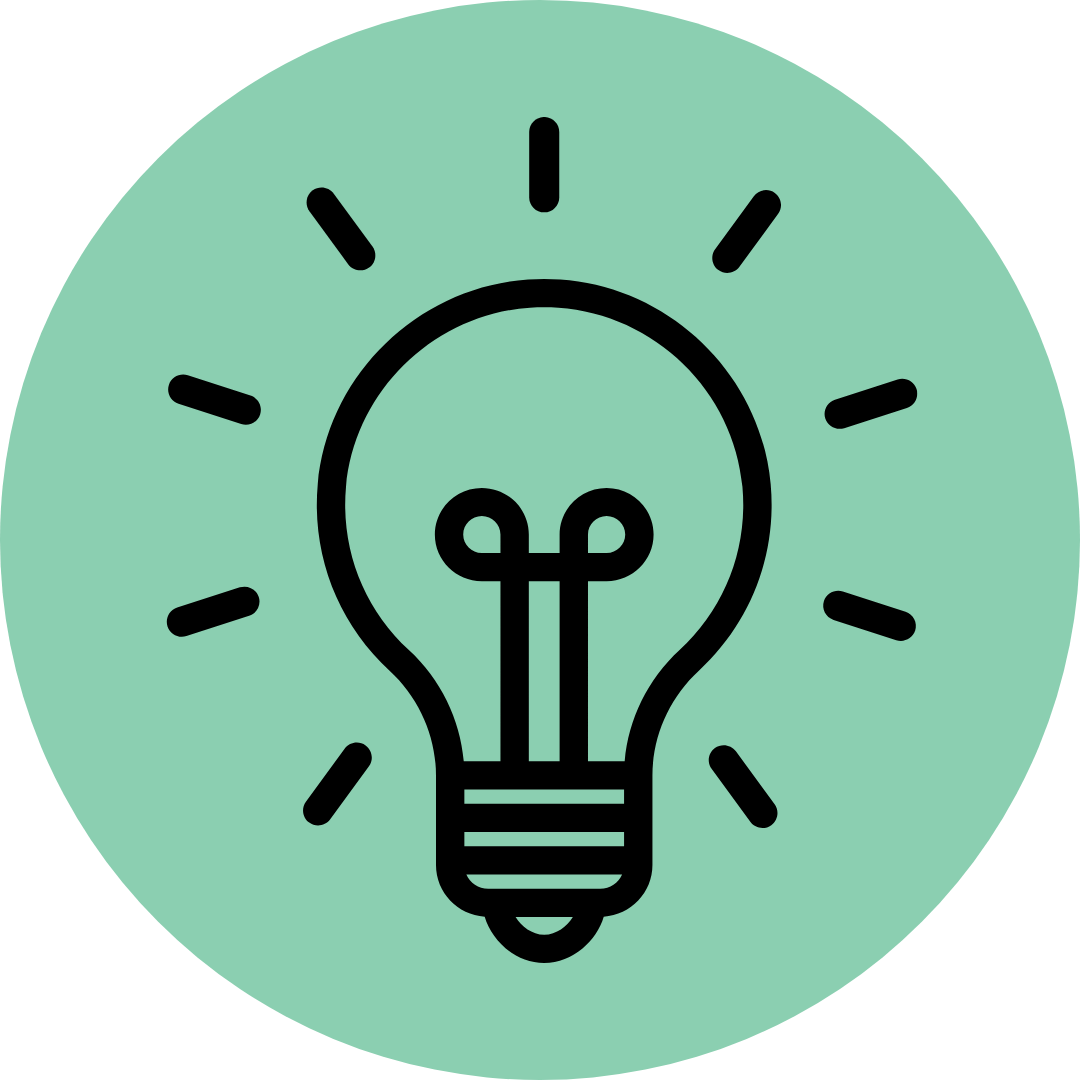 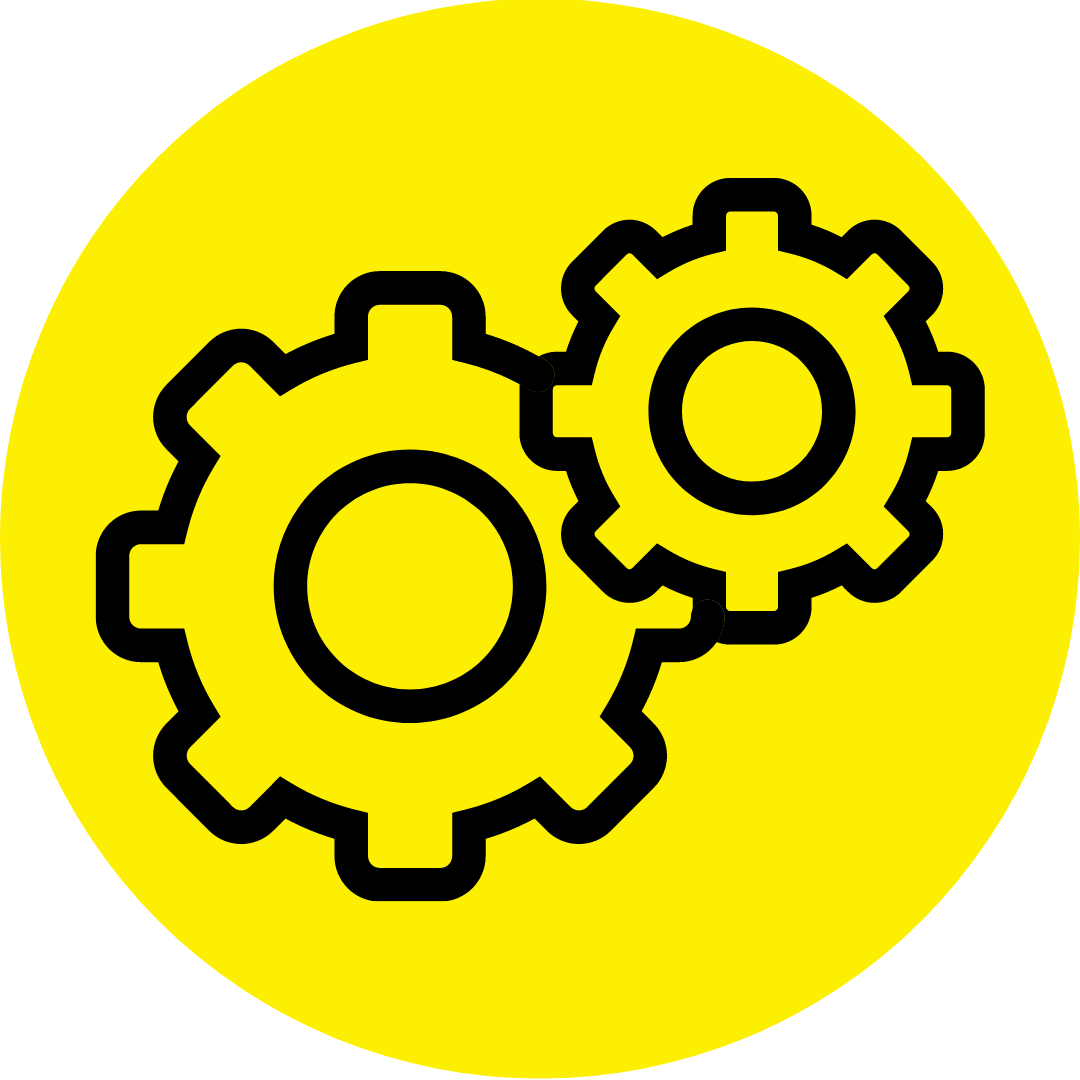 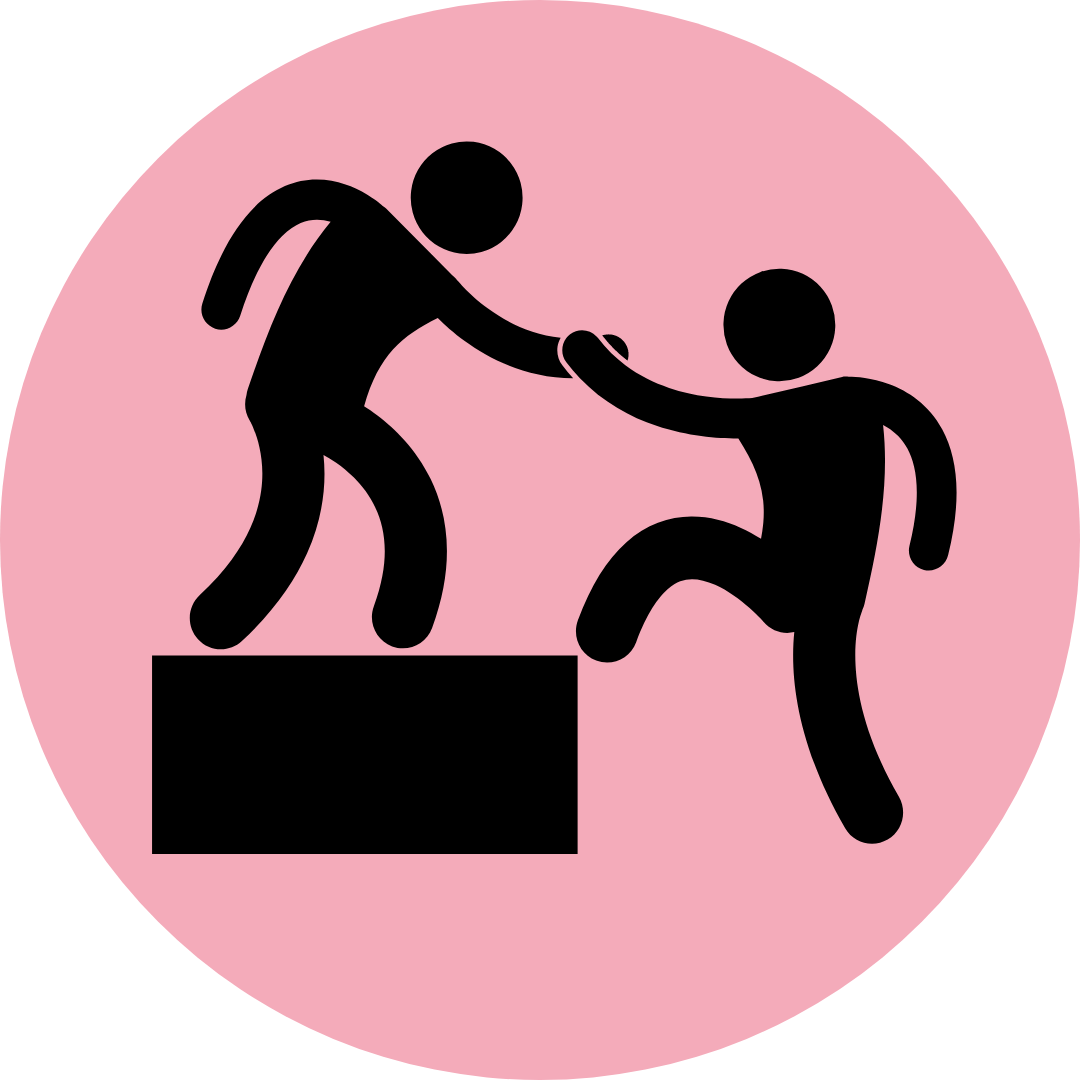 [Speaker Notes: First, lets review important information we should know from previous lessons. 


Estimated length: 5 minutes]
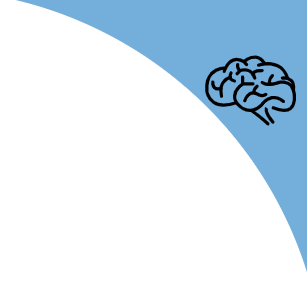 Addictions & the Brain
Review: Addictions & The Brain
Important takeaways: 
It is possible to form an addiction to a behavior over time.
There are risk factors that contribute to addiction: genetics, age, environment, other addictions, mental health, stress, and more. 
Problems occur when the Habit Hub makes harmful decisions instead of the Top-Down Control Network (logic center). 
This can lead to the cycle of addiction where the behavior (example: gambling) or substance (example: alcohol) is needed to feel normal.
Reward Hub: Why we start behaviors 
Habit Hub: How we repeat behaviors (good/harmful)
Top-Down Control Network: logical decision making, develops until age 25.

Stages Leading to Addiction
Experimentation
Regular Use
Abuse
The Cycle of Addiction
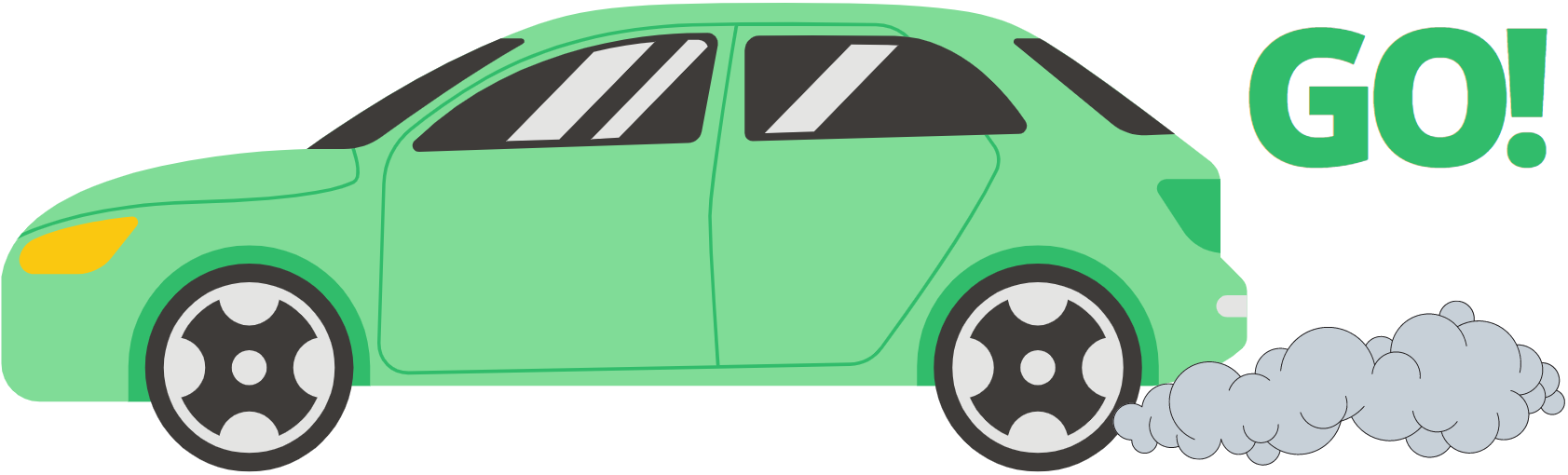 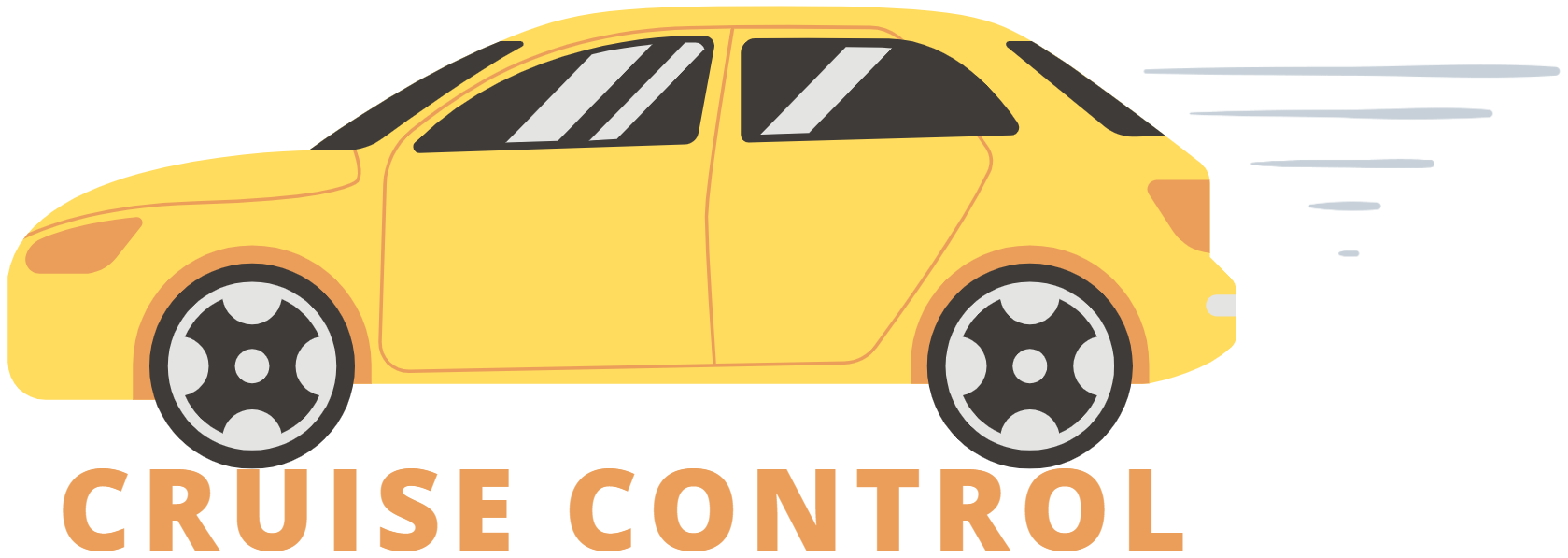 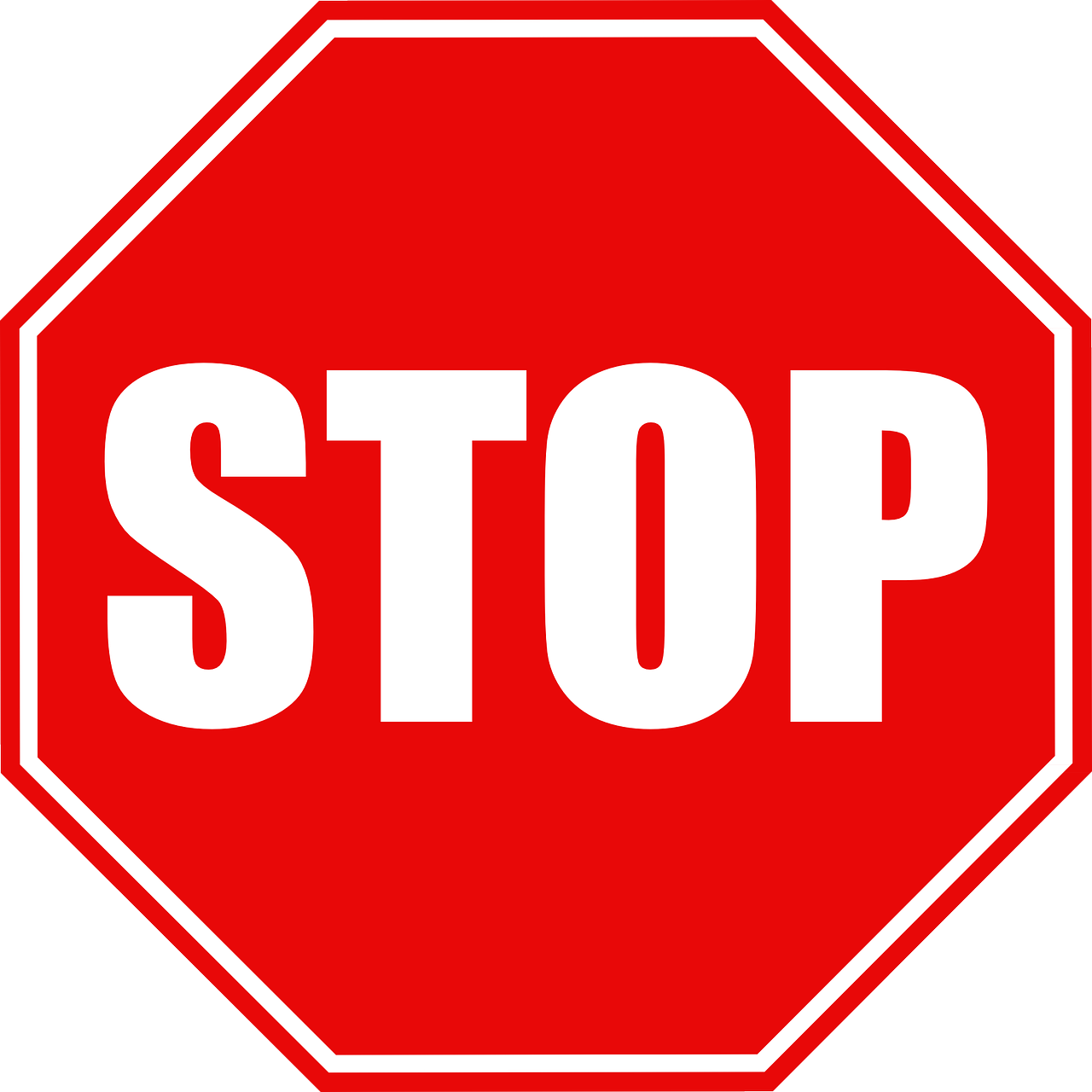 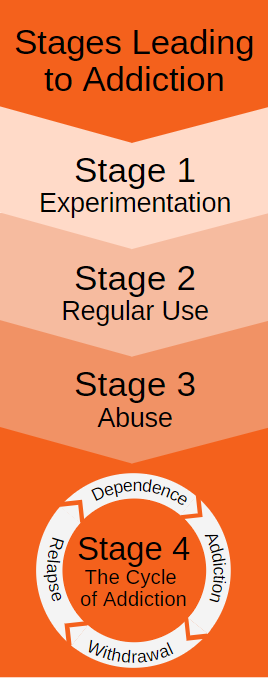 [Speaker Notes: Instructions: Read slide.]
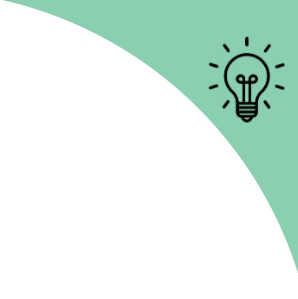 Gambling Facts
Review: Gambling Facts
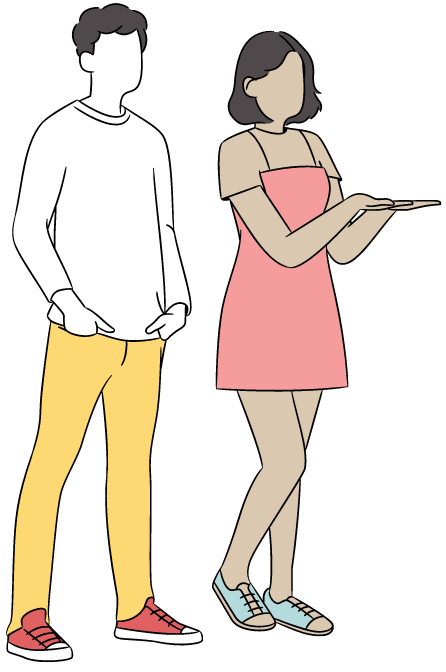 Important takeaways: 
Most teenagers don’t gamble regularly. Teens who do gamble regularly are more likely to struggle with depression, suicidal thoughts, drug and alcohol use, lower grades.
The odds for almost all gambling games are not in your favor.
In Oregon, the average person in treatment for problem gambling owes $23,375 in gambling related debts.
Video gambling is one of the most addictive type of gambling.
[Speaker Notes: Instructions: Read slide.]
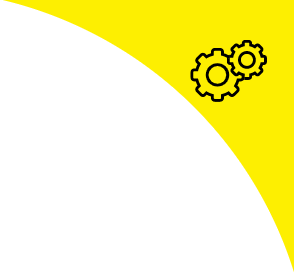 Industry Tactics
Review: Industry Tactics
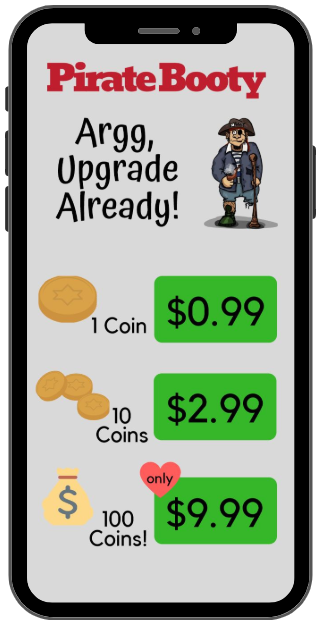 Important takeaways: 
Video gambling slot machines, just like video games themselves, use scientific studies to create products that affect people’s decision making to make more money.
Casinos also use scientific studies to influence peoples’ decision to gamble and spend more money.
Advertising for gambling, alcohol, and tobacco try to influence your habits to use their products.
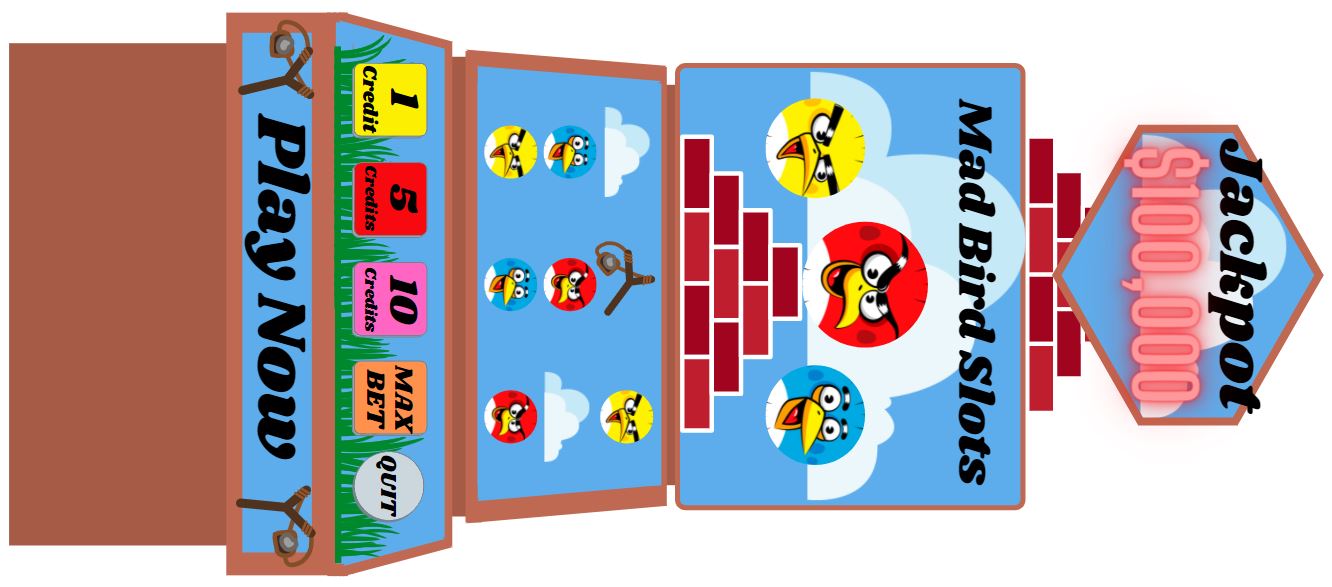 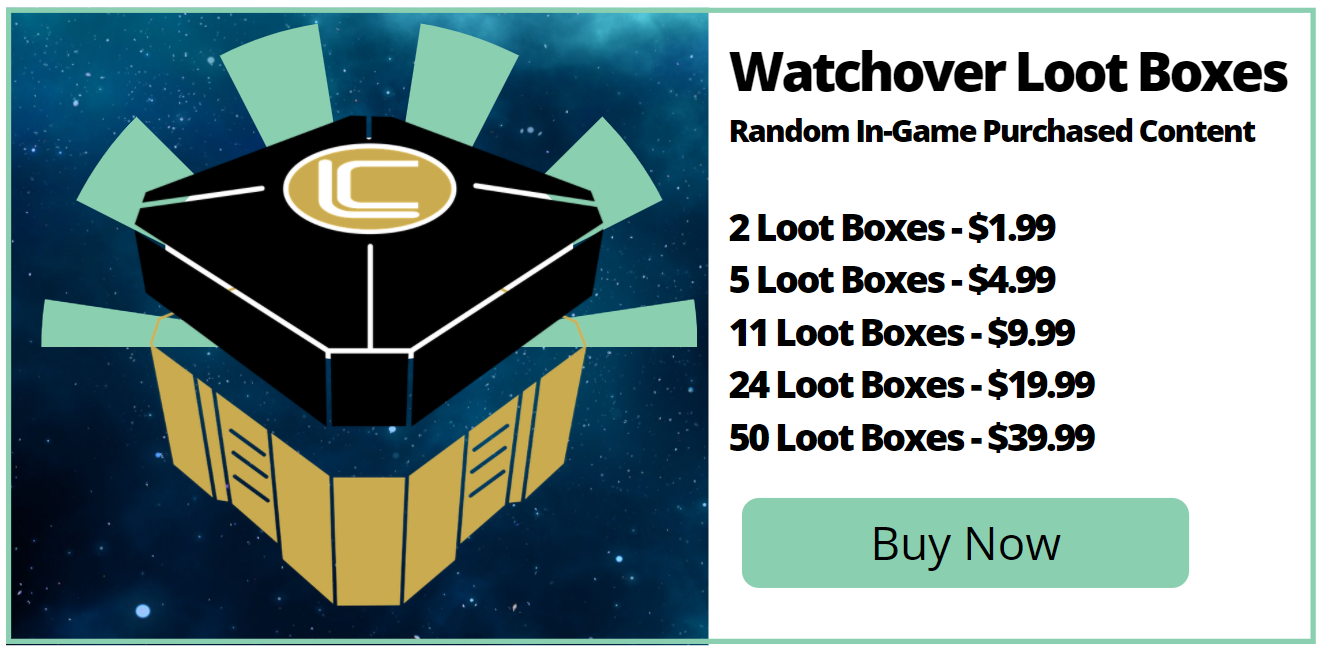 [Speaker Notes: Instructions: Read slide.]
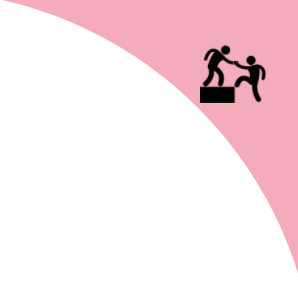 Getting Help
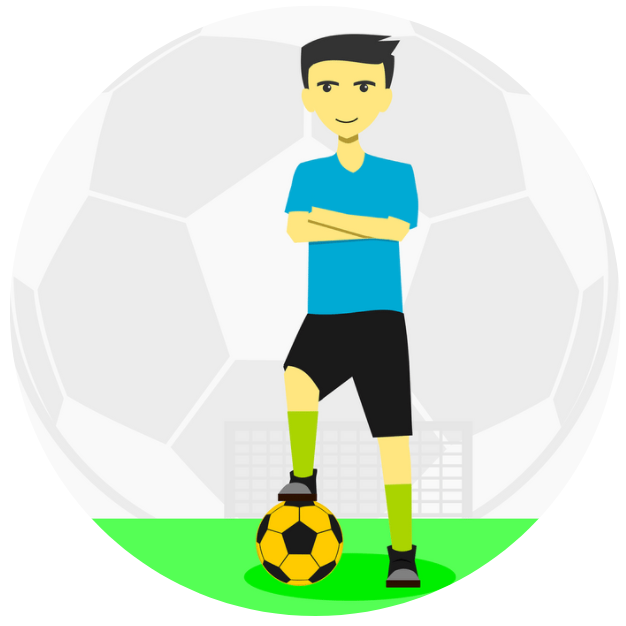 Review: Getting Help
Important takeaways: 
Ideas to prevent addictions: participate in favorite hobbies, strengthen healthy relationships, form a strong bond with school, and get help when needed.
www.OPGR.org is FREE for individuals and their loved ones struggling with problem gambling.
Helplines.MCHealthy.net has FREE resources to help for individuals and loved ones struggling with addiction.
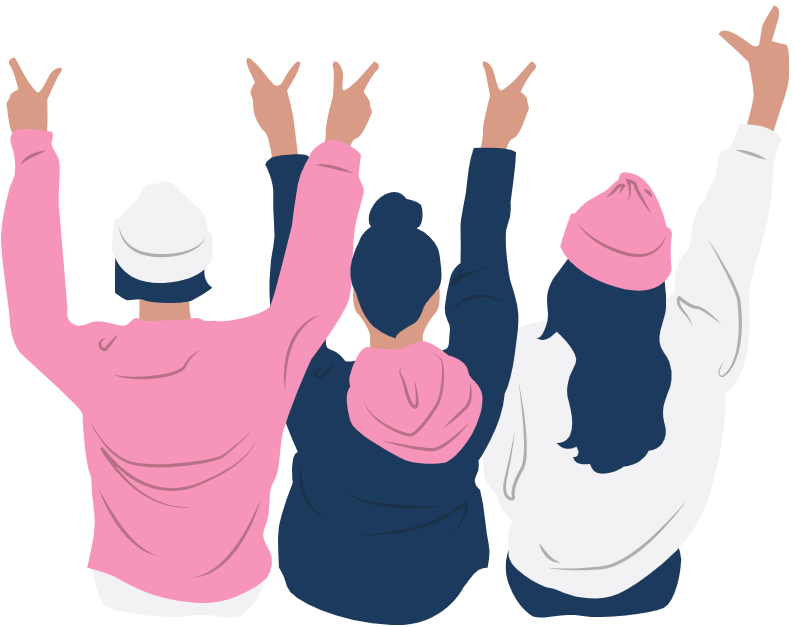 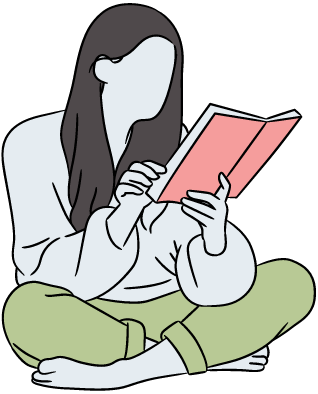 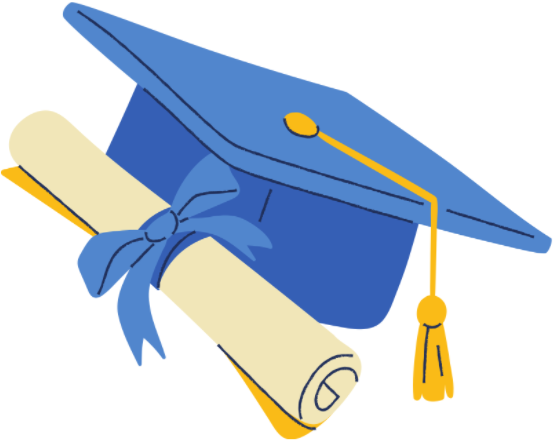 [Speaker Notes: Instructions: Read slide.]
Perspectives of People Experiencing a Problem with Gambling
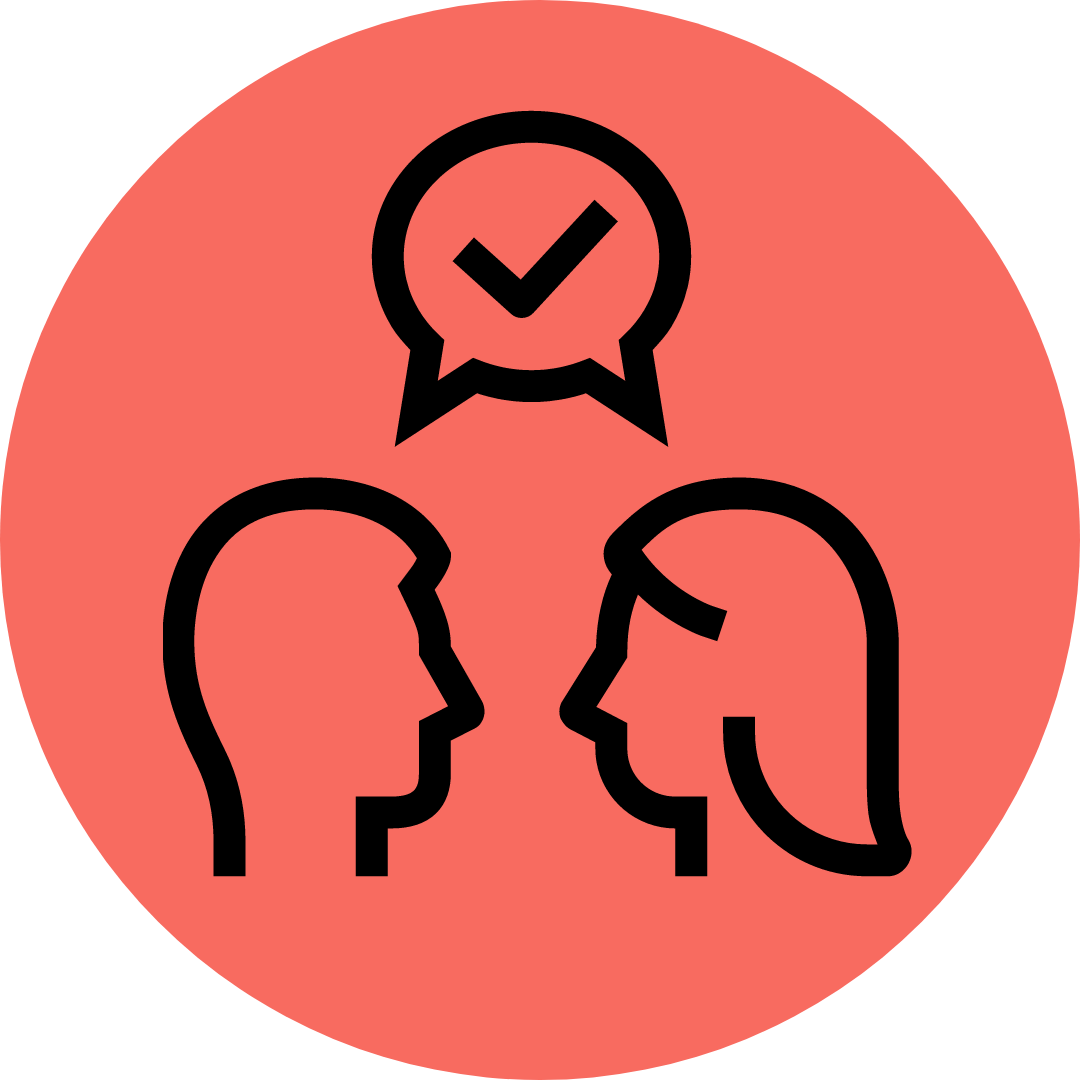 Prepared by
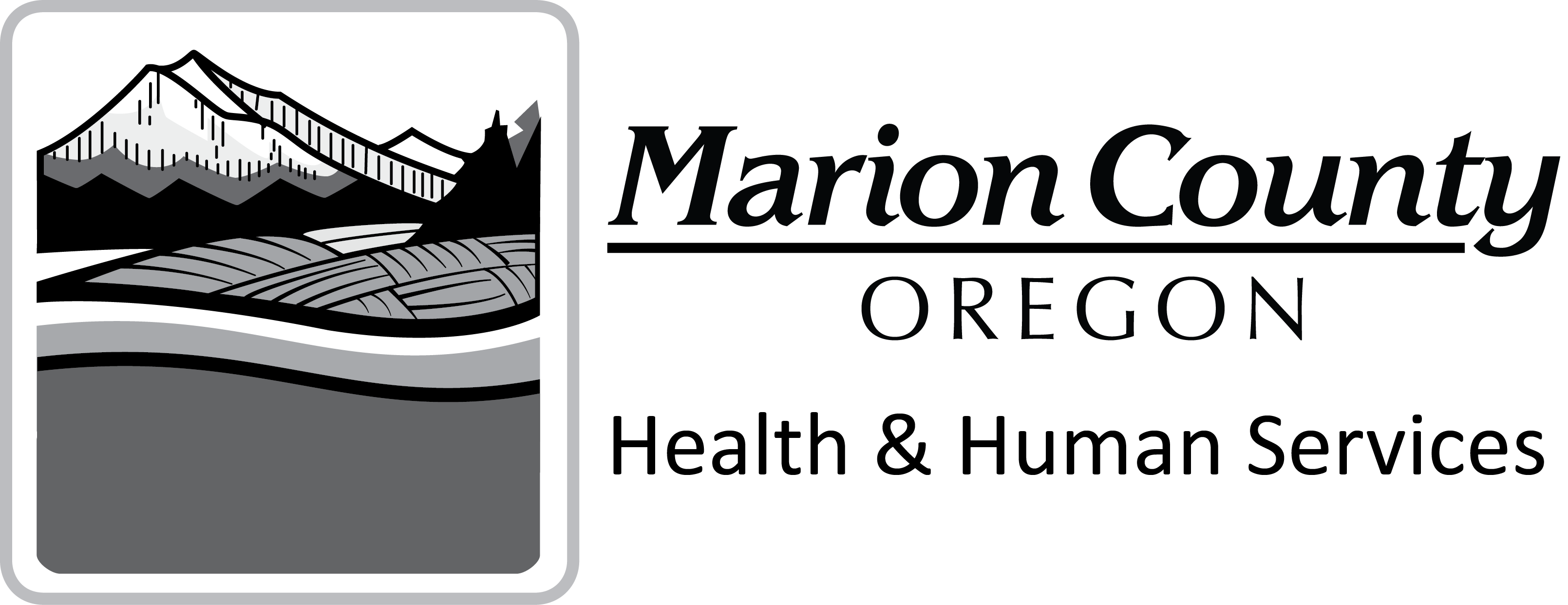 Problem Gambling Prevention Program
[Speaker Notes: In order to gain a better understanding of problem gambling, we should discuss what it is like to be a person experiencing problem gambling, or worse – Disordered Gambling. 

Estimated length: 15 minutes]
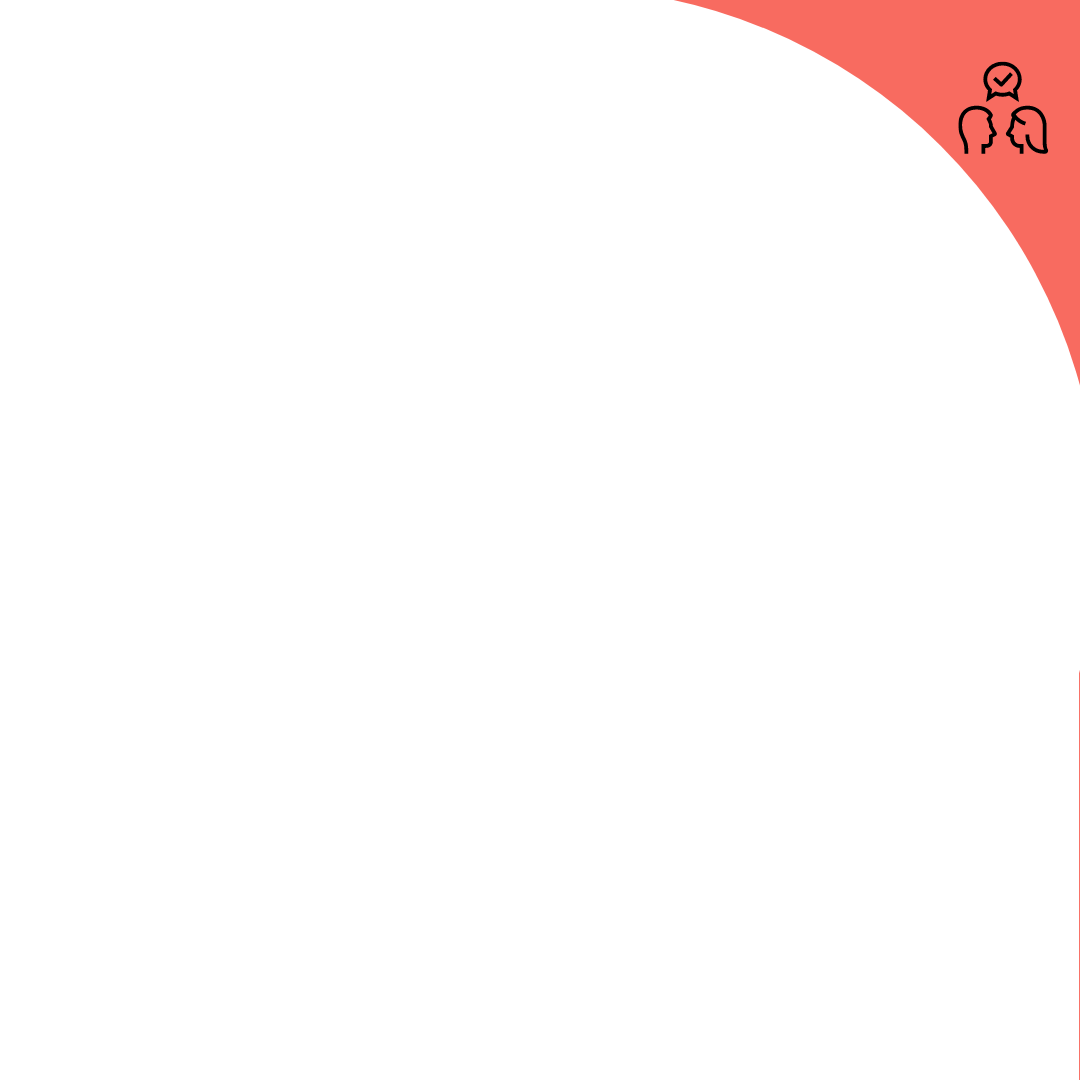 Perspectives
Scale of Problem Gambling
1
Like with any unhealthy behavior, the severity of problem gambling occurs on a scale.
About 4% of 8th Graders show a sign of a problem
8th Graders: Most (68%) 8th grade students don’t gamble.5
Adults: Most adults either don’t gamble or don’t have a gambling problem.2
269,489 people!
An estimated 8% Oregon adults show signs of or have a problem
87,584 people!
An estimated 2.6% have a gambling disorder
[Speaker Notes: Instructions: Read slide.]
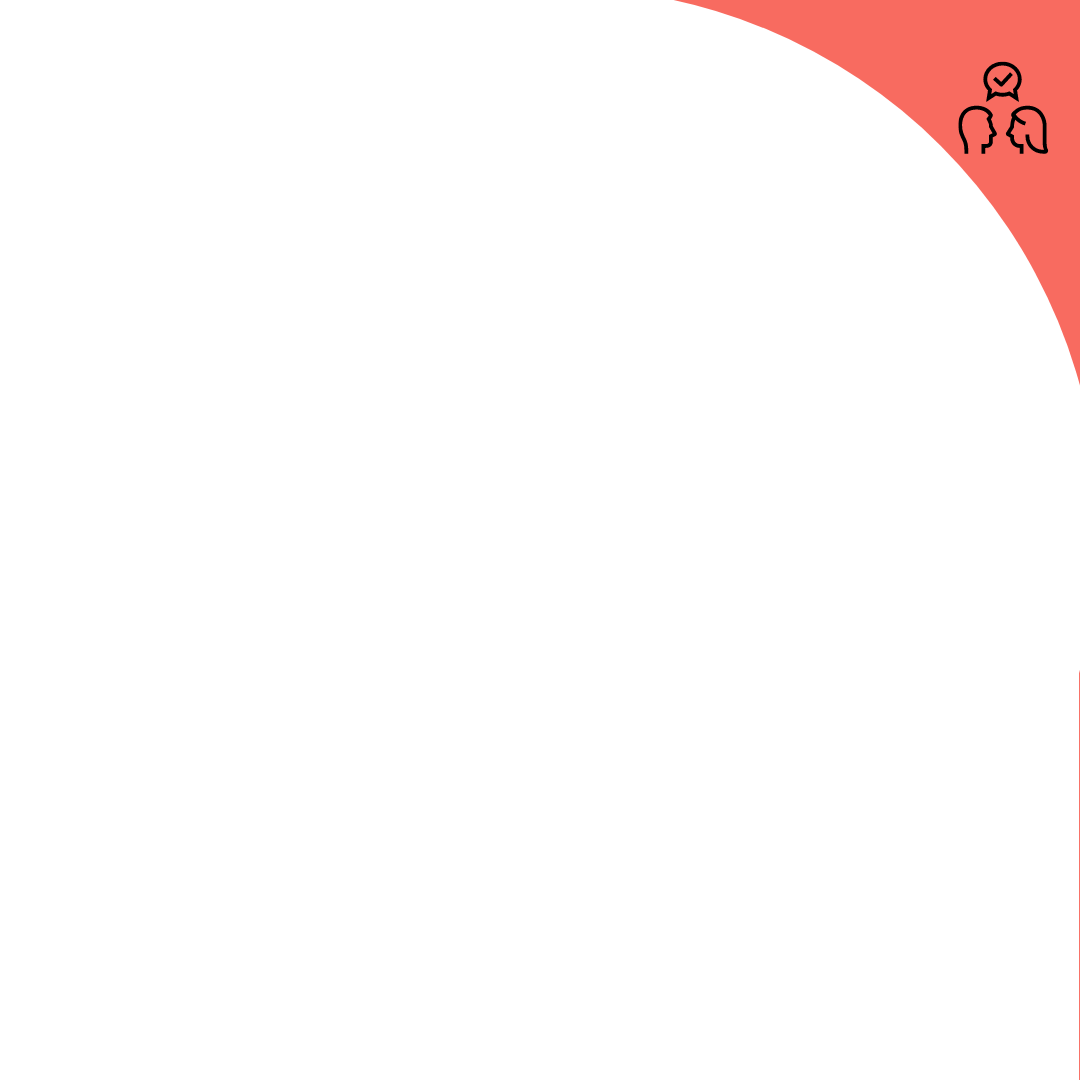 Perspectives
Developing a Gambling Disorder
2
2
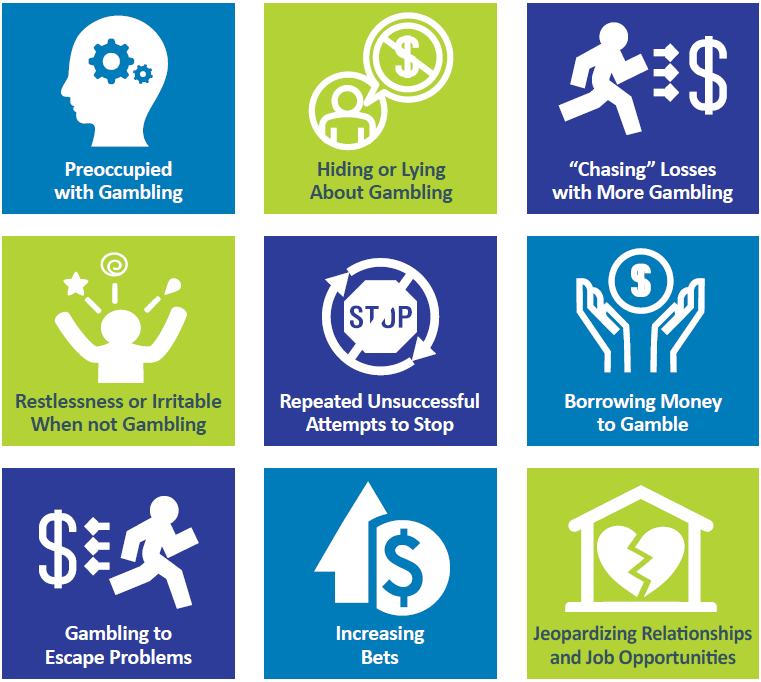 Problem Gambling: 
Gambling despite negative personal, social, or financial consequences.
If any of these criteria are met. 

Disordered Gambling: (moderate to severe problem gambling)
4 or more criteria met in the diagnosis of a gambling disorder.
[Speaker Notes: Instructions: Read below. 

Problem Gambling: gambling despite negative personal, social, or financial consequences. This is if any of the criteria to the right are met. 
Disordered Gambling: when someone has a moderate to severe problem with gambling. 4 or more of the criteria to the right are met, someone can be diagnosed with Disordered Gambling.

Description of each point if needed: 
Preoccupied with gambling: thinking too much about gambling when you aren’t gambling, to the point that it disrupts daily life. 
Hiding or lying about gambling: not being truthful about gambling behaviors or outcomes. 
“Chasing” losses with more gambling: gambling over budget to try and win back money lost.
Restlessness or irritable when not gambling.
Repeated unsuccessful attempts to stop gambling.
Borrowing money to gamble. 
Gambling to escape problems: this could be in the form of escaping life responsibilities, depression, pain, stress, etc. 
Increasing bets. 
Jeopardizing relationships and job opportunities.]
Gambling Fallacies
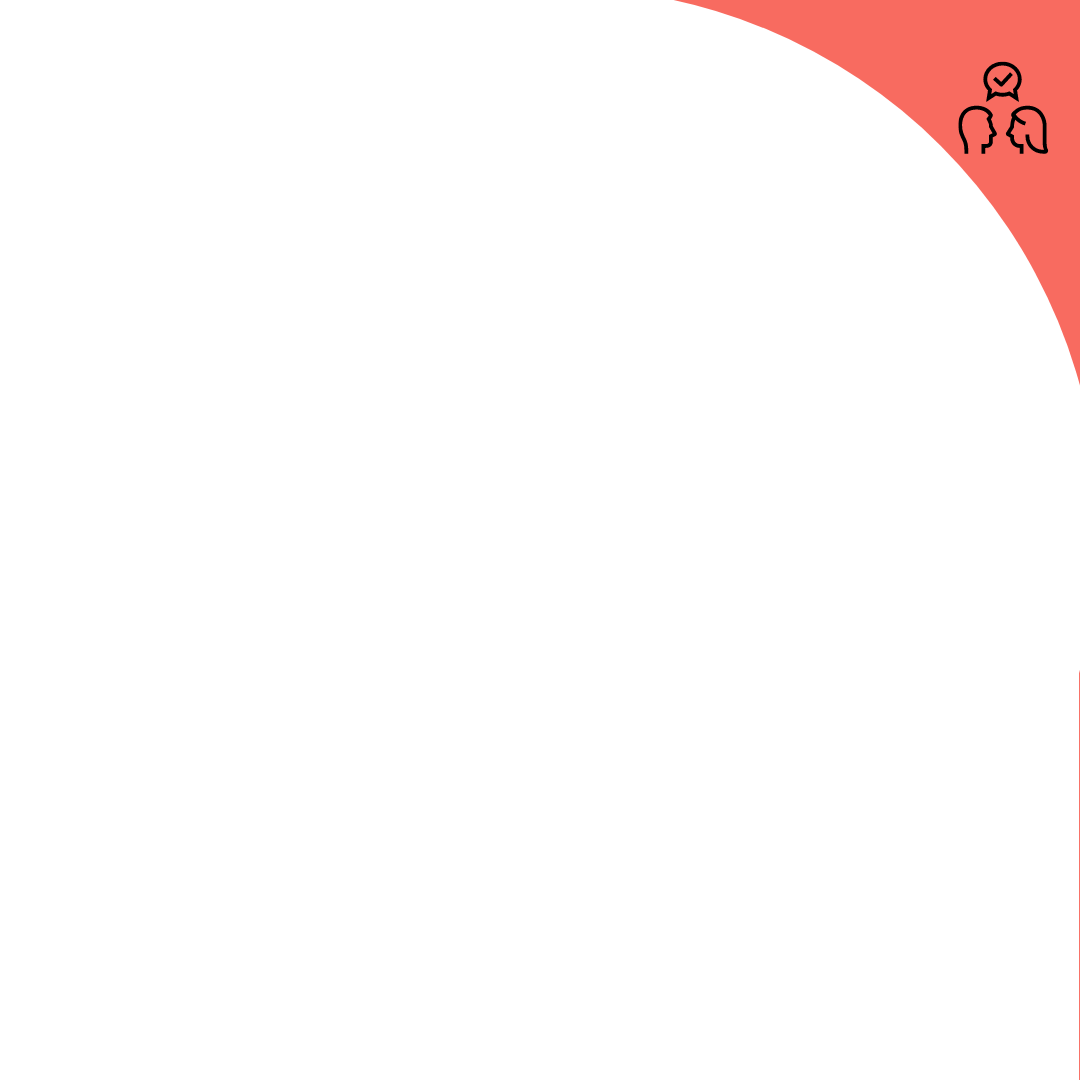 Perspectives
Errors in logical decision making from a person experiencing a problem with gambling.
3
Fallacy: Normalizing behavior
Comparing yourself to others around you. 
If others around you are experiencing warning signs of problem gambling, you may think that behavior is normal. 

Fallacy: Confusing often with memorable
Thinking a rare big win happens more often then it does.
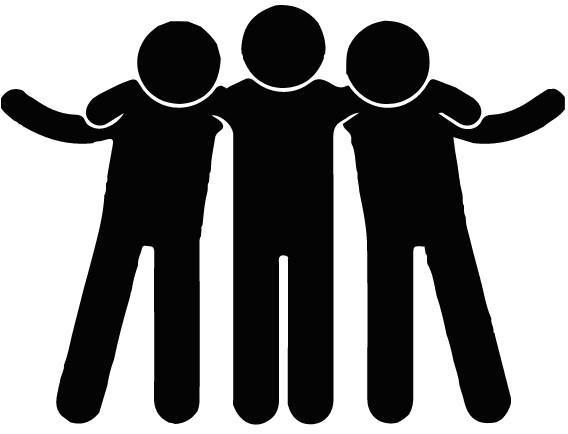 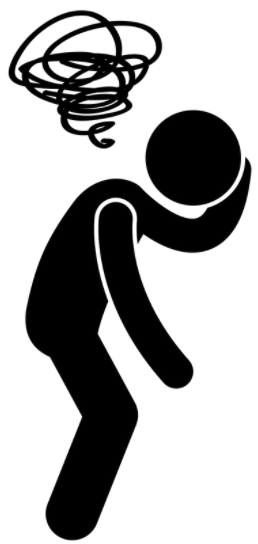 [Speaker Notes: Instructions: Read slide. 



_____________________________________________

Citations: 

 Leonard CA, Williams RJ, Vokey J (2015) Gambling Fallacies: What are They and How are They Best Measured?. J Addict Res Ther 6:256. doi:10.4172/2155-6105.1000256]
Gambling Fallacies
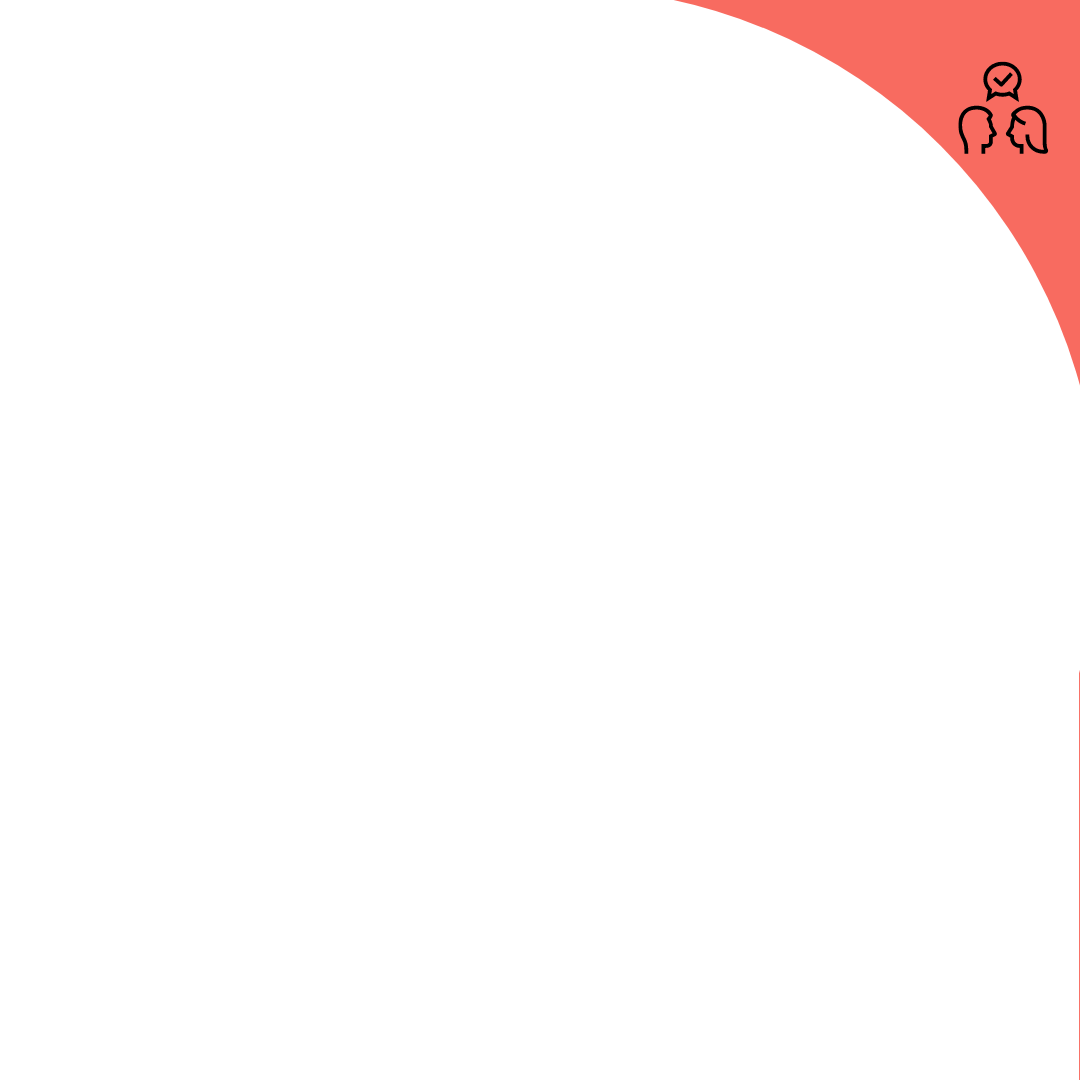 Perspectives
Errors in logical decision making from a person experiencing a problem with gambling.
4
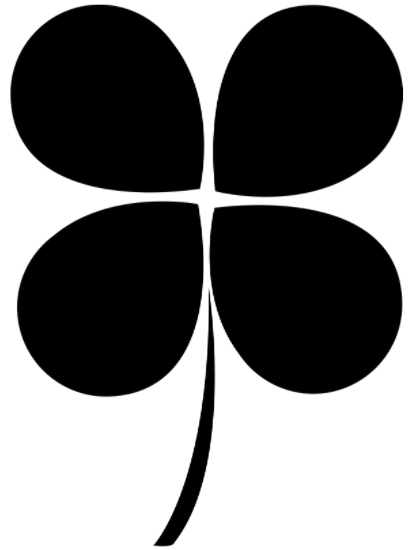 Fallacy: Superstition
Having a ritual or object to bring you luck.
Fact: superstitions do not change the odds! 

Fallacy: Ignoring the Odds
Continuing to gamble knowing you will lose.

Fallacy: Forgetting the Law of Large Numbers
The more a game of chance is played, the more likely the overall outcome will match the odds. 20
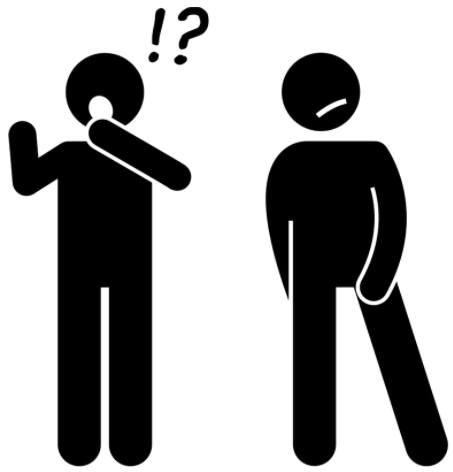 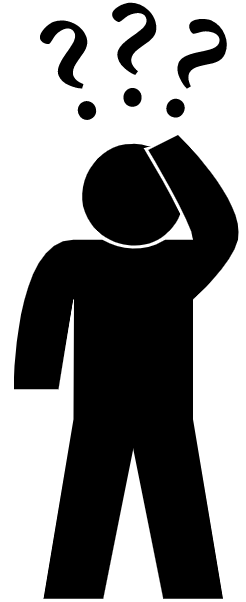 [Speaker Notes: Instructions: Read slide.]
Gambling Fallacies
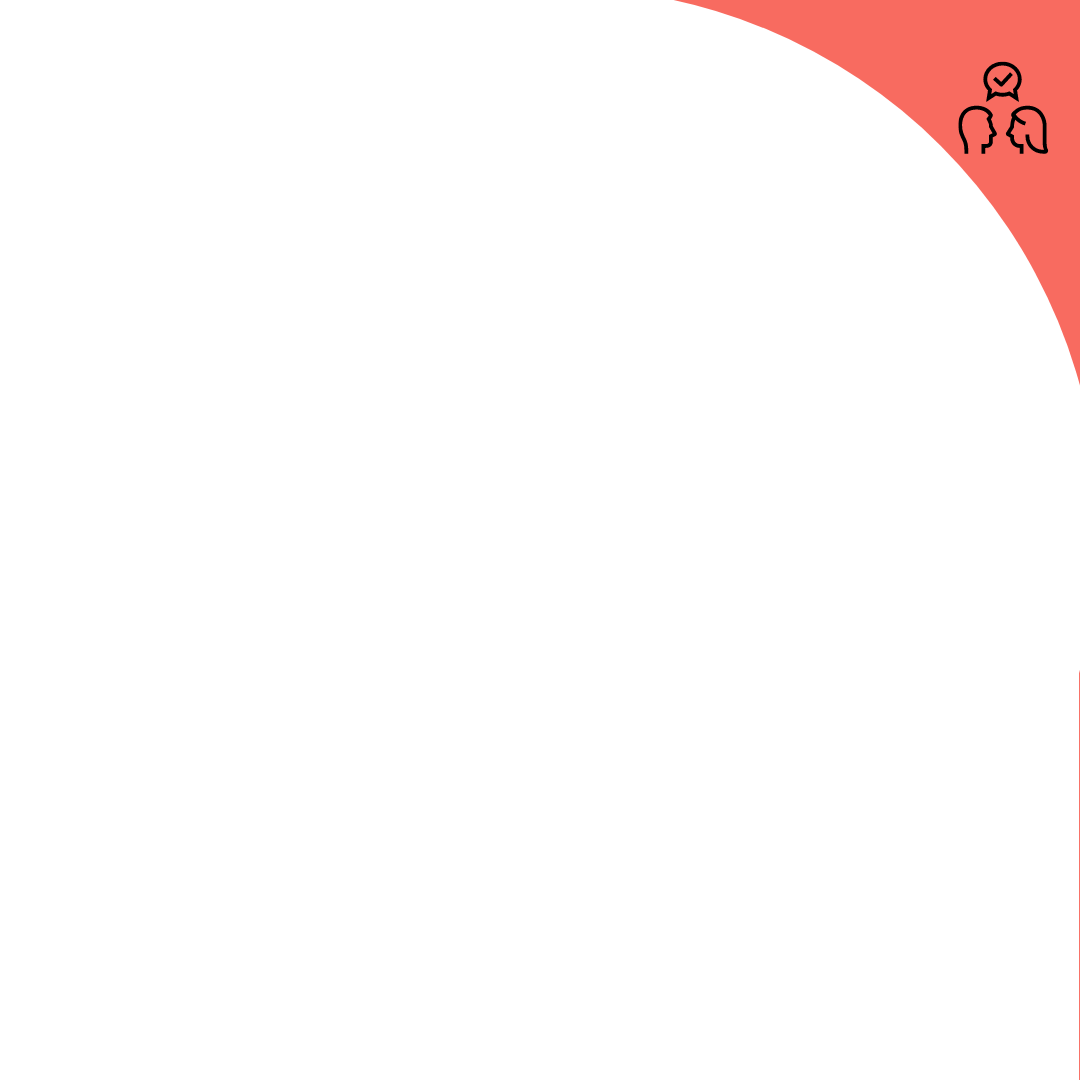 Perspectives
Errors in logical decision making from a person experiencing a problem with gambling.
5
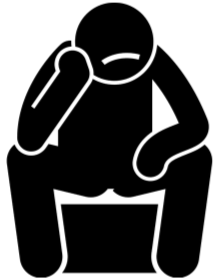 Fallacy: Early wins and occasional rewards encourage false hope
Problem gambling may begin when someone wins big. Continued small wins can cause playing on hope, overlooking continued losses.

Fallacy: Attributing success to skill and failure to bad luck
Winning is often attributed to skill, and  failure to something out of their control.
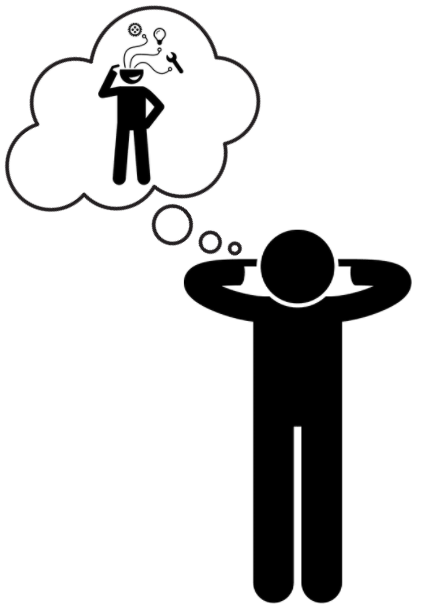 [Speaker Notes: Instructions: Read slide.]
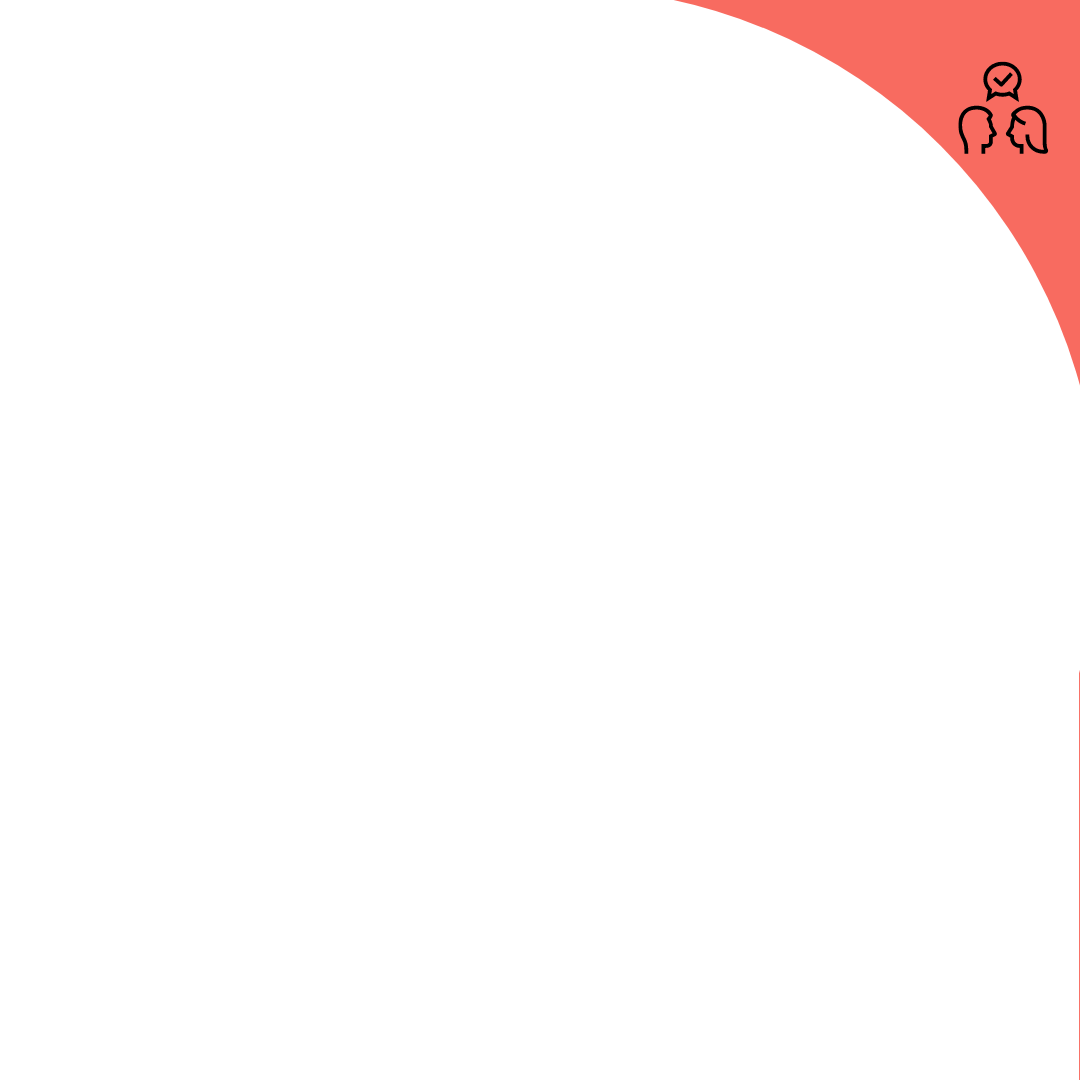 Perspectives
Action Problem Gambling
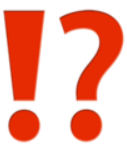 6
Gambling for the excitement, rush, and action.
Phases: 
Winning: seeking excitement! May win initially, which could encourage false hope for future wins. 
Chasing Losses: Trying to win back money lost, forgetting or ignoring law of large numbers. 
Panic: Lost money, relationships, and more could lead to panic, regret, and remorse.
[Speaker Notes: Instructions:
Highlight the following: Gambling fallacies and signs of a problem can show in a person in different ways. We are going to discuss two types problem gambling: Action Problem Gambling and Zone Problem Gambling. 
Read Slide.]
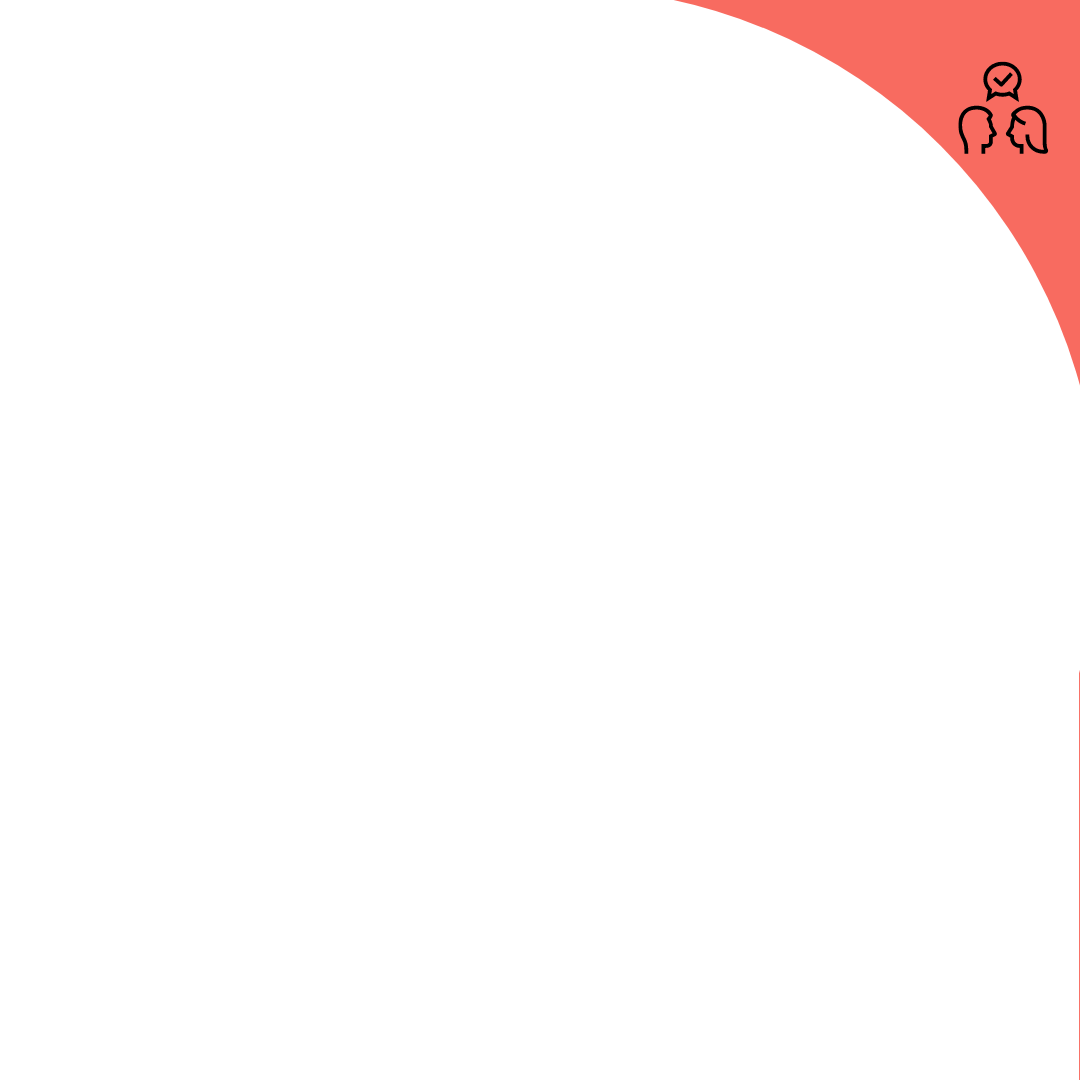 Perspectives
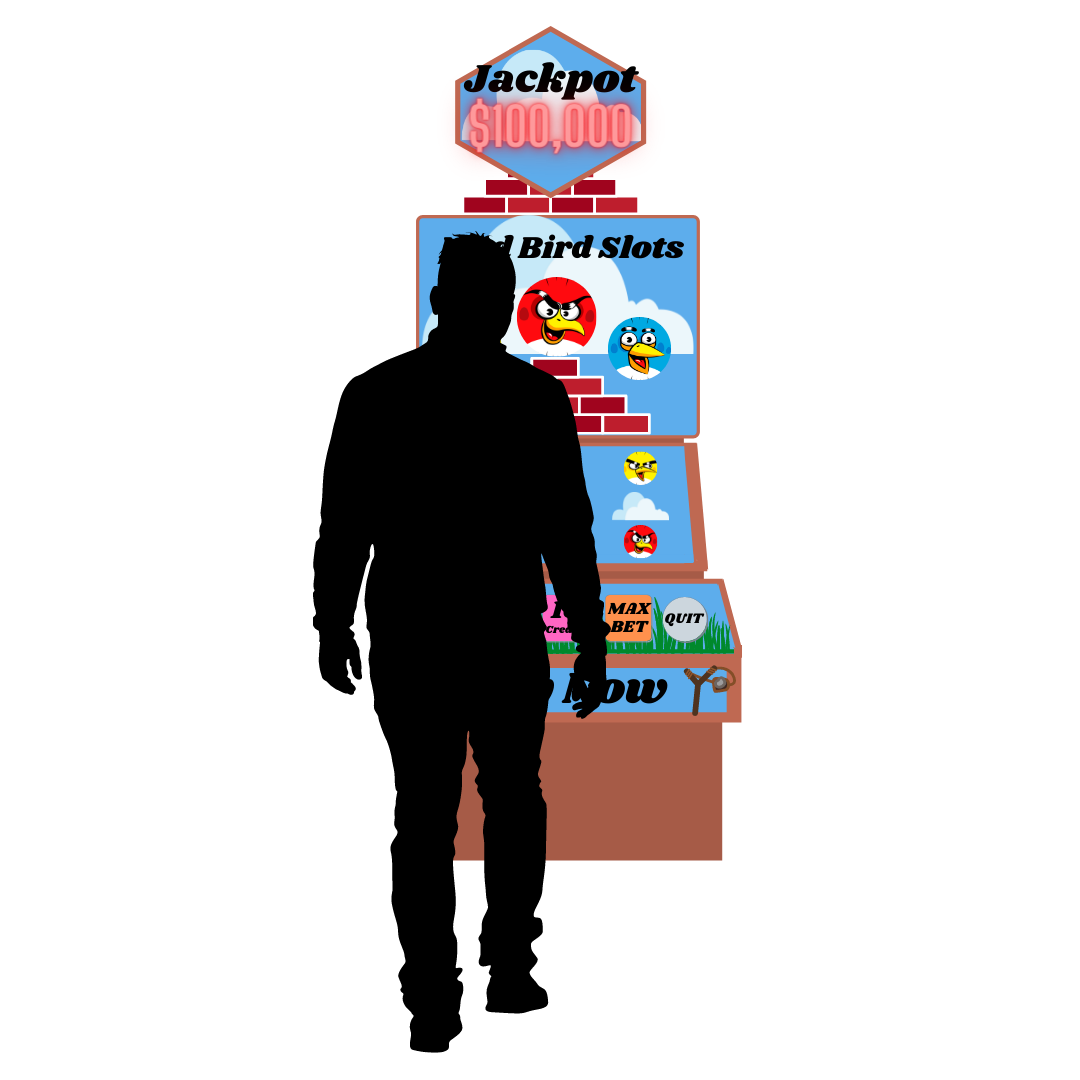 Zone Problem Gambling
7
Gambling to escape into “the zone.”
Becoming completely absorbed into the game, the zone becomes a new reality. 
Often used to escape pain, stress, or discomfort in life. 
May take place at a slot or video gambling machine, where gambling is isolated and lonely. 
When most severe, a person who gambles to escape into “the zone” may need to spend everything they have to feel satisfied.
[Speaker Notes: Instructions: Read slide.]
Zone Gambling: Escaping into “the Zone”
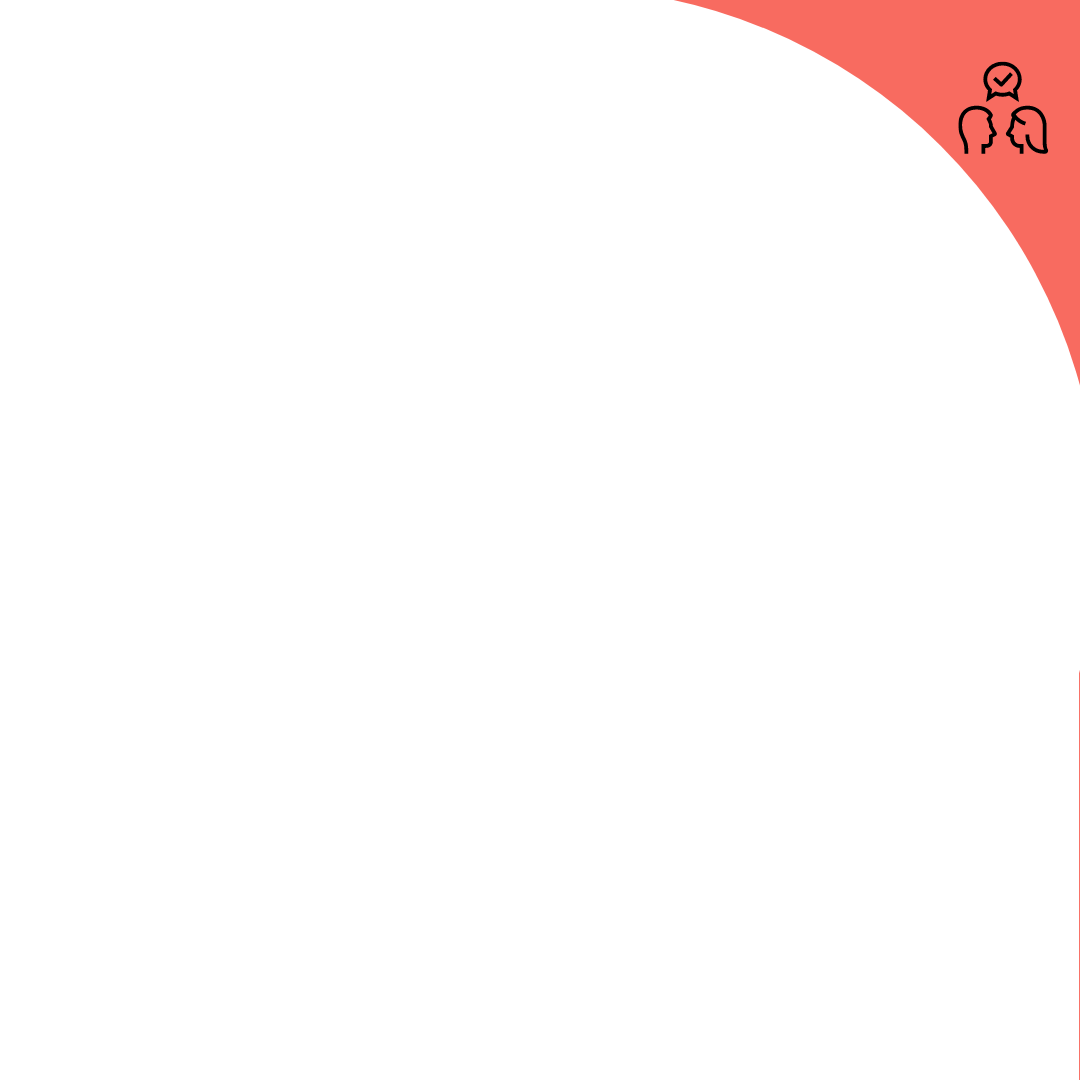 Perspectives
8
Slot machines and “The Zone:”  https://www.youtube.com/watch?v=yMZHbJ6LxUA
[Speaker Notes: Instructions: Read slide. 

This video discusses the perspective of a person who recovered from a problem with gambling (video length, 1:37): 
Video Name: Extra: Slot machines and “The Zone” on Youtube: https://www.youtube.com/watch?v=yMZHbJ6LxUA]
Gambling Opportunities: In our community
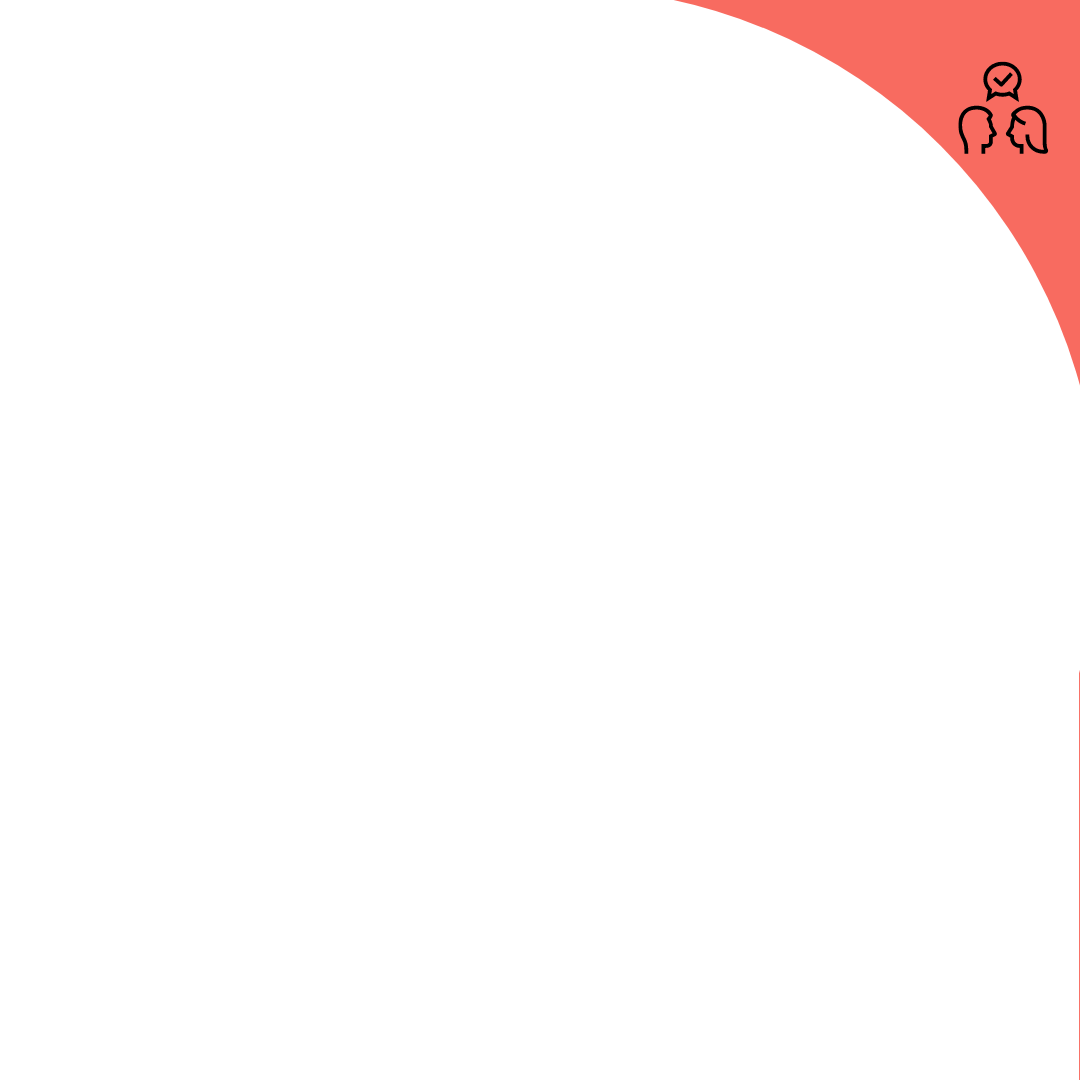 Perspectives
9
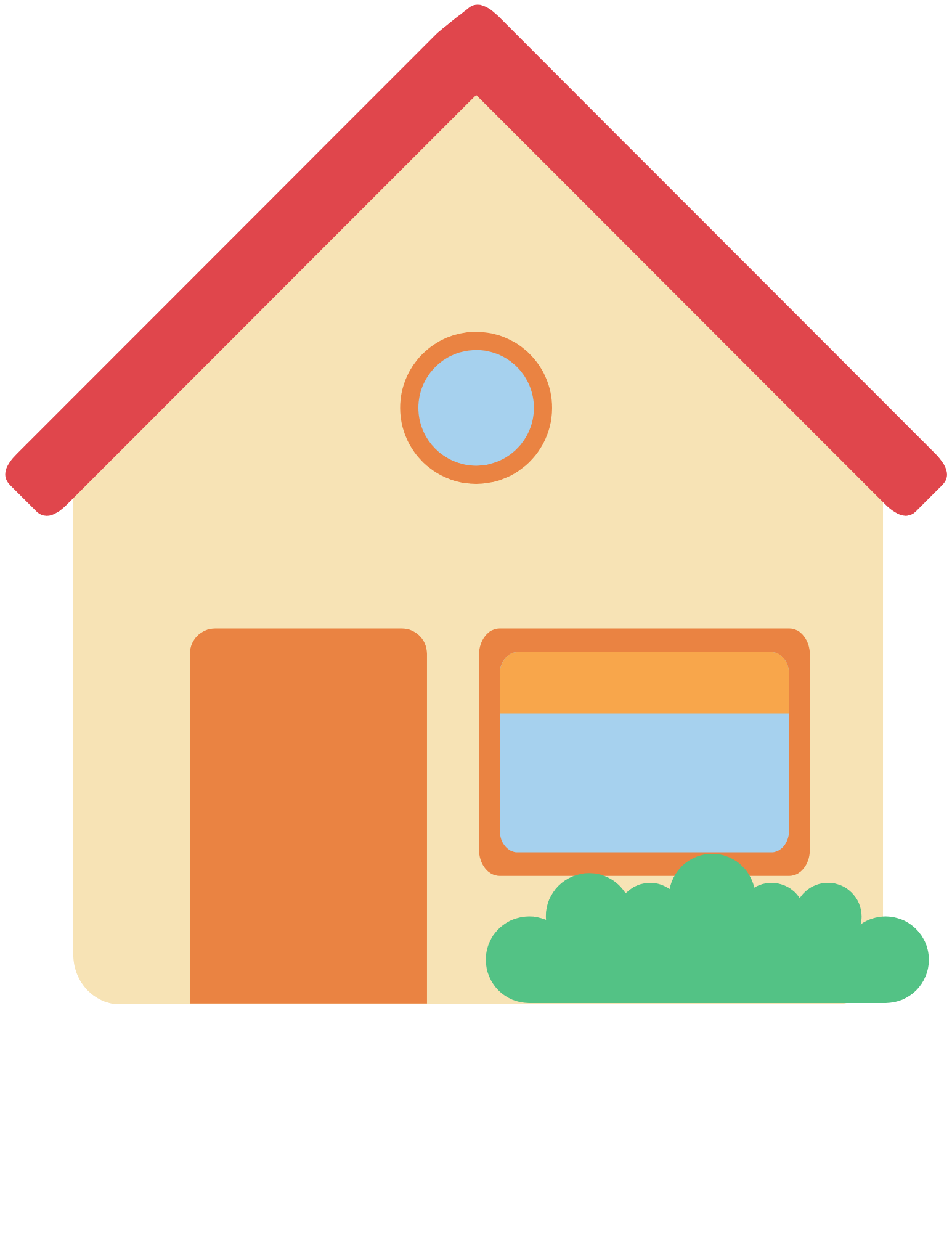 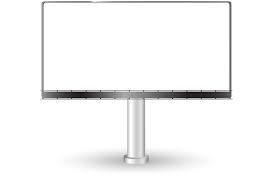 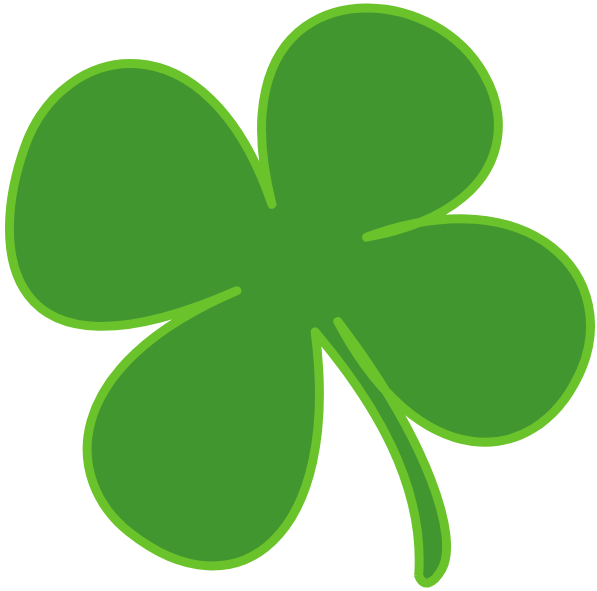 Jackpot
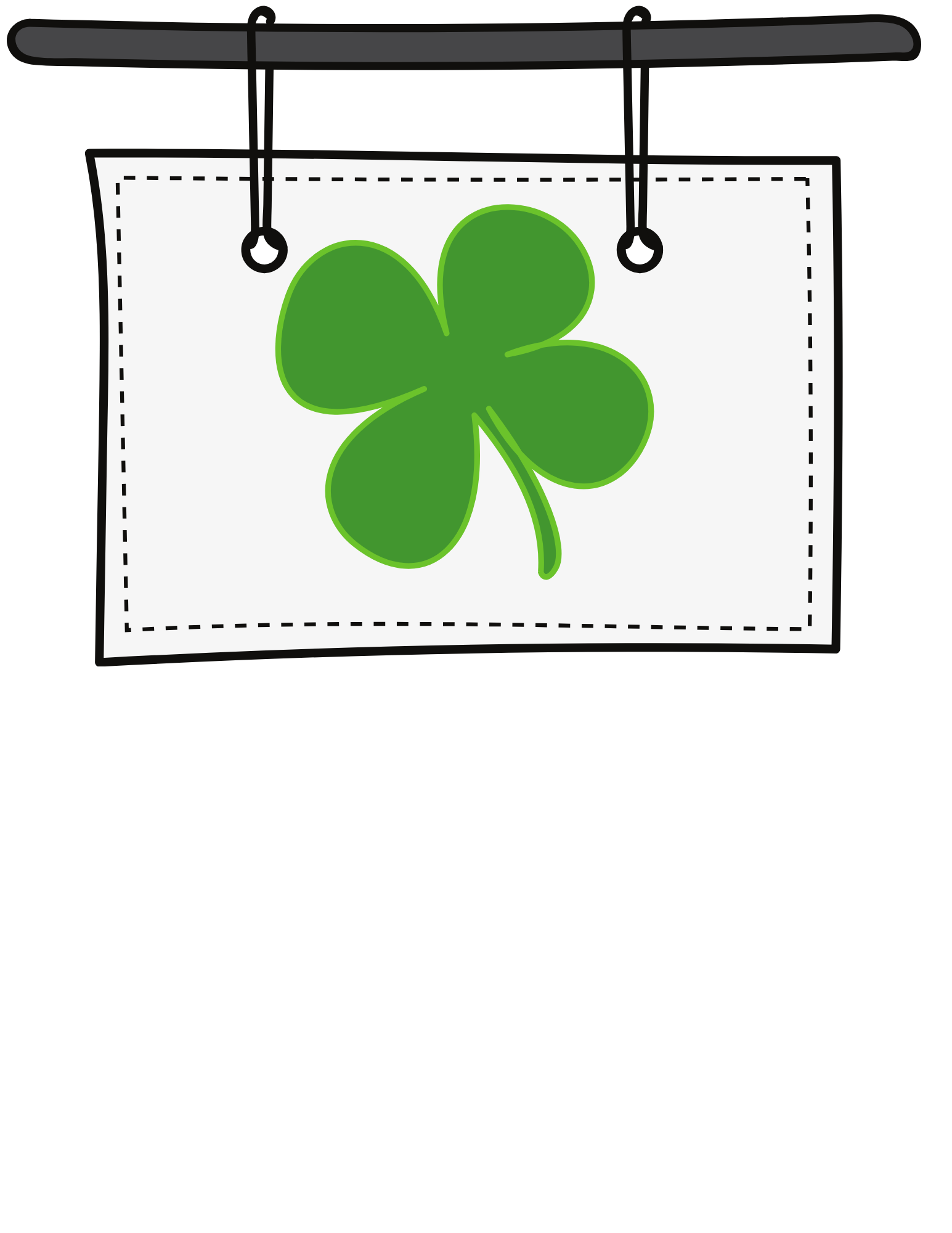 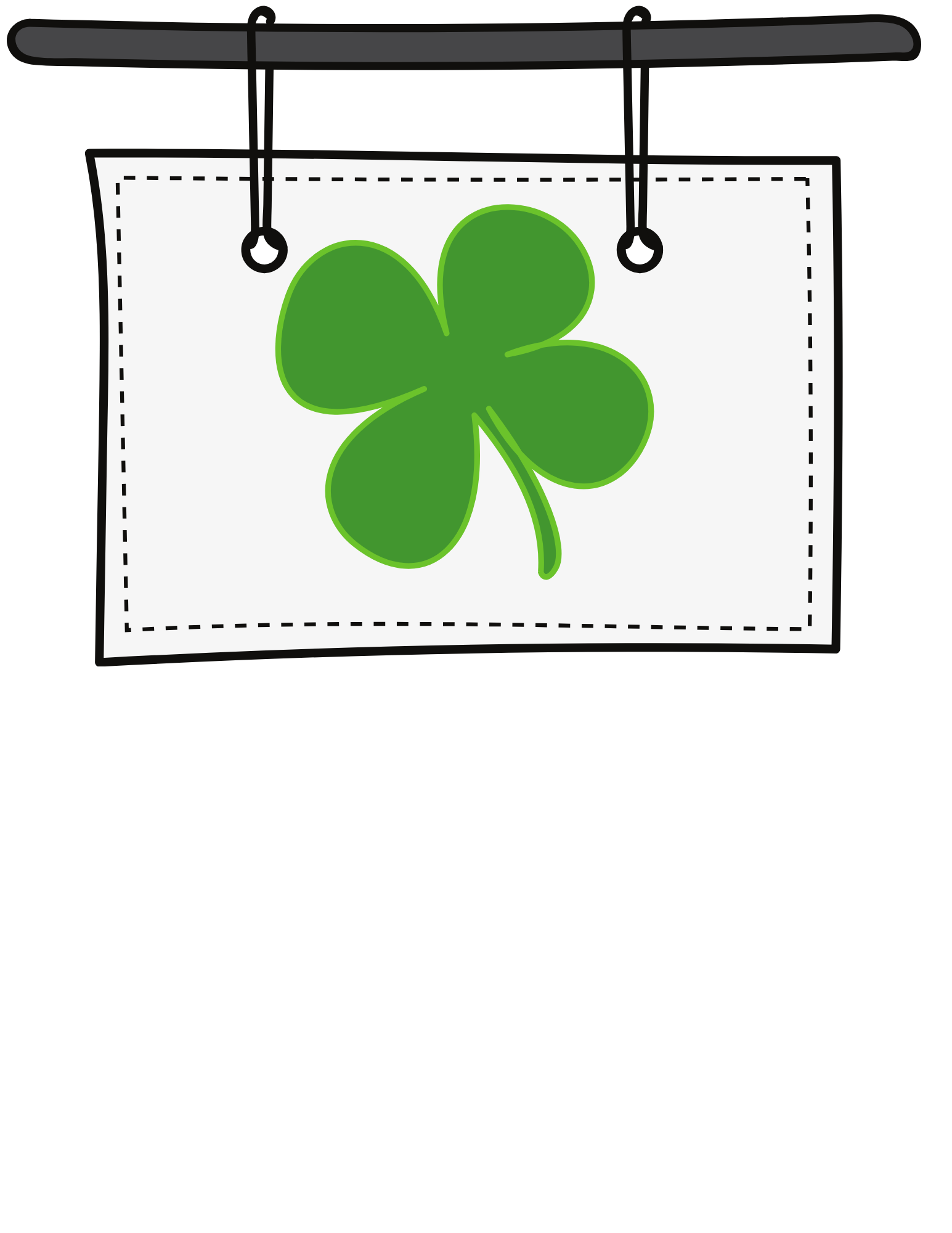 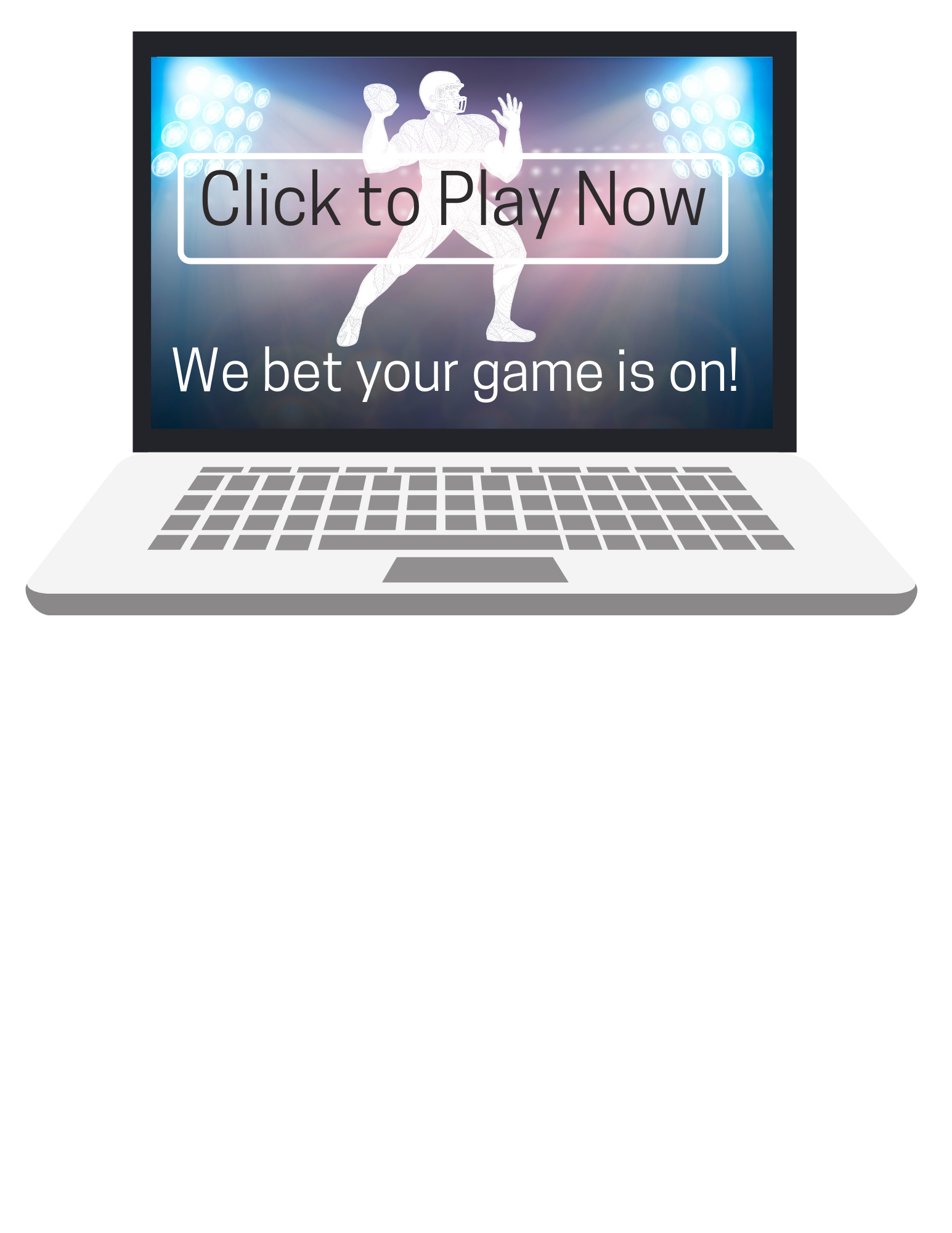 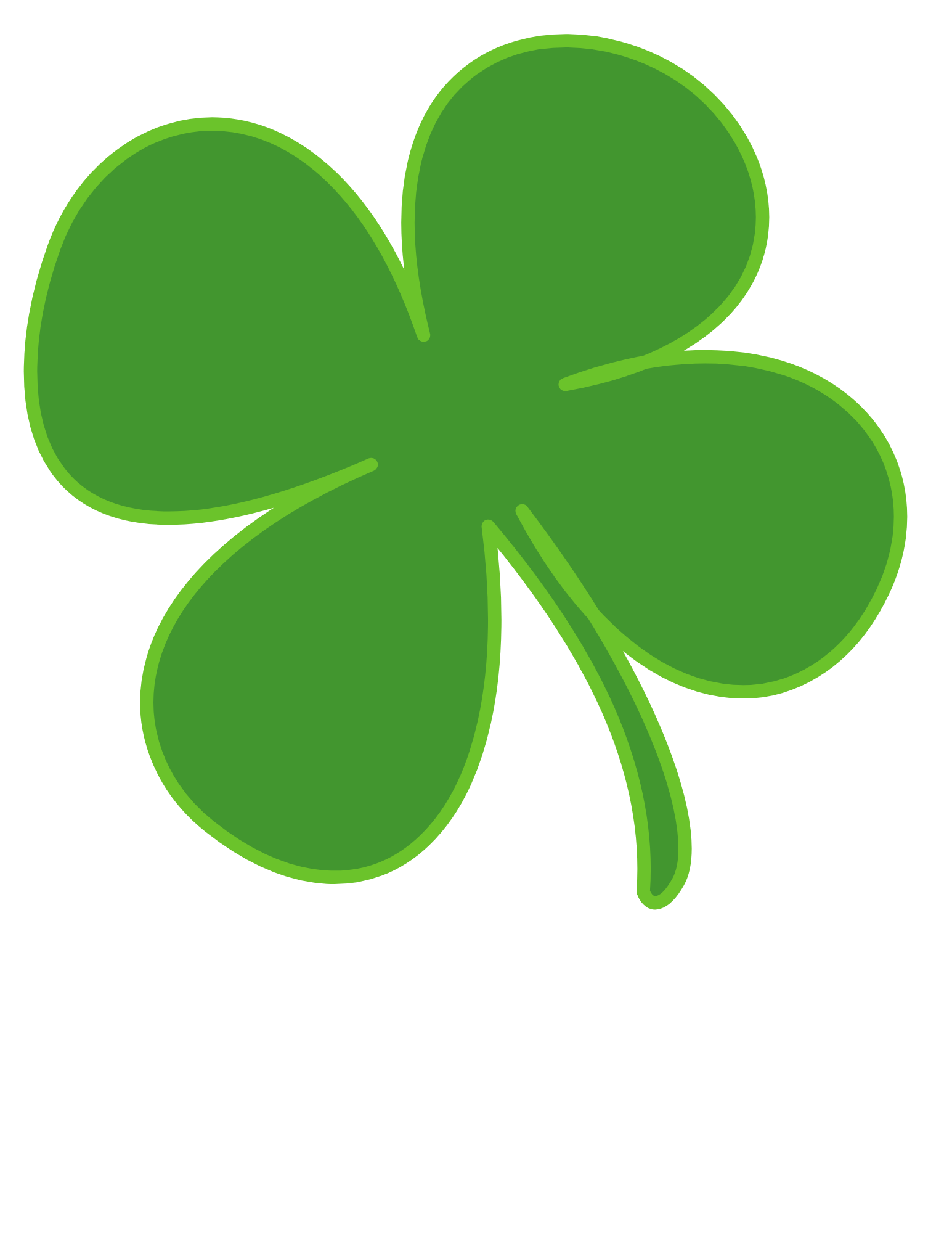 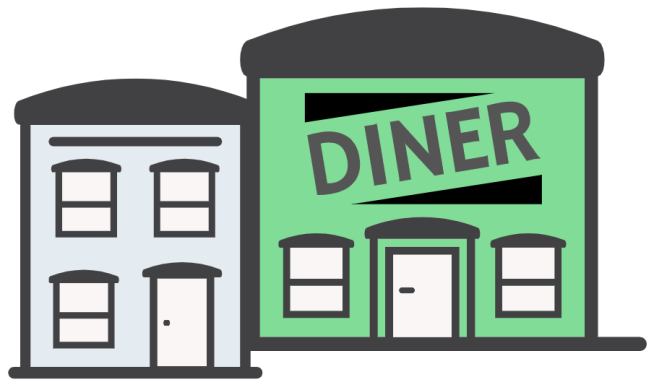 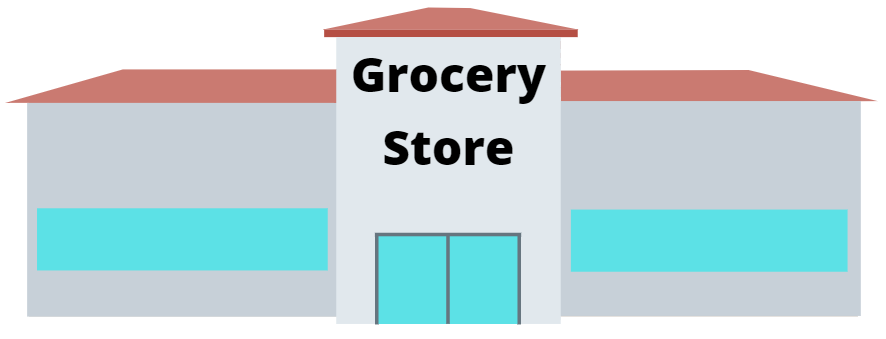 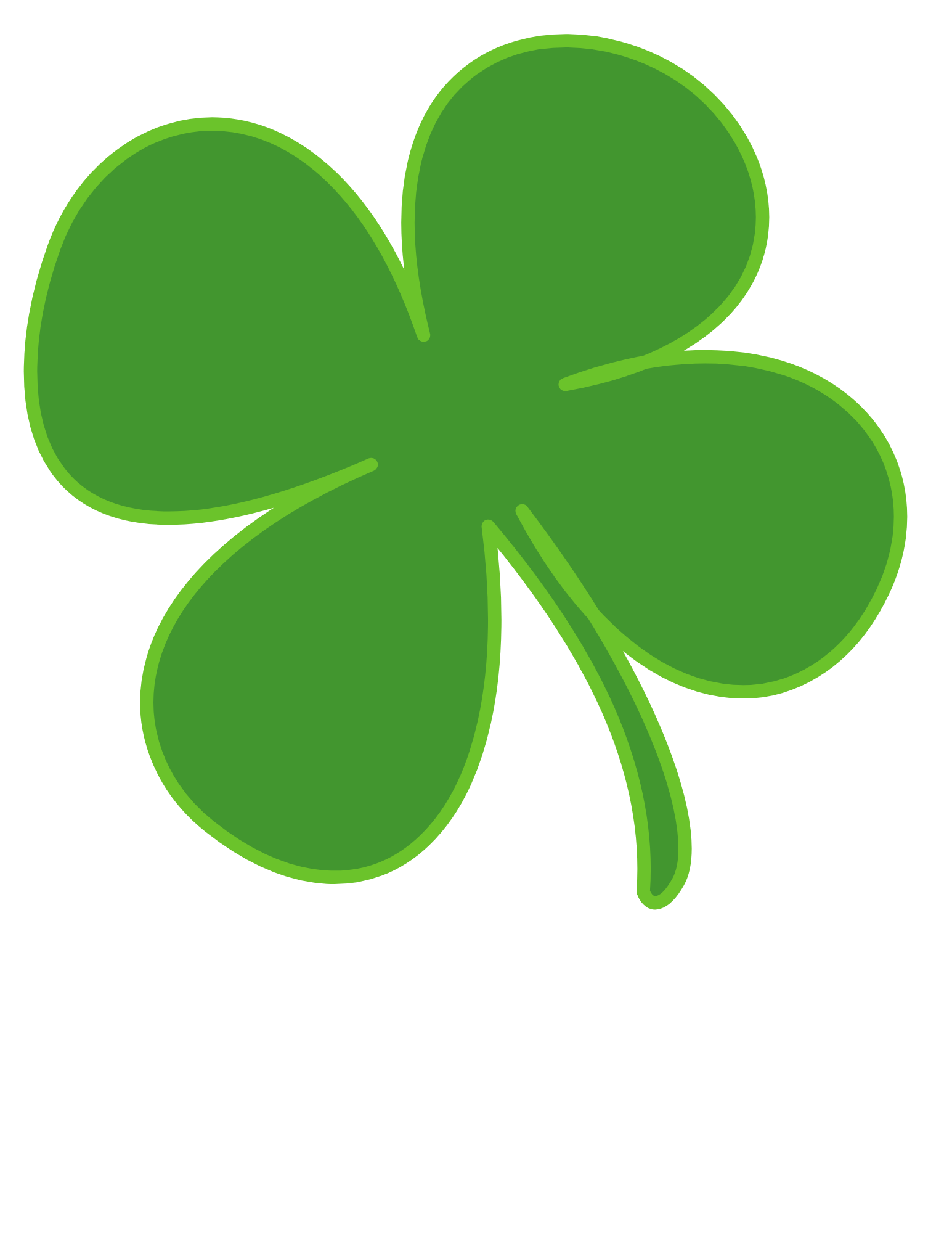 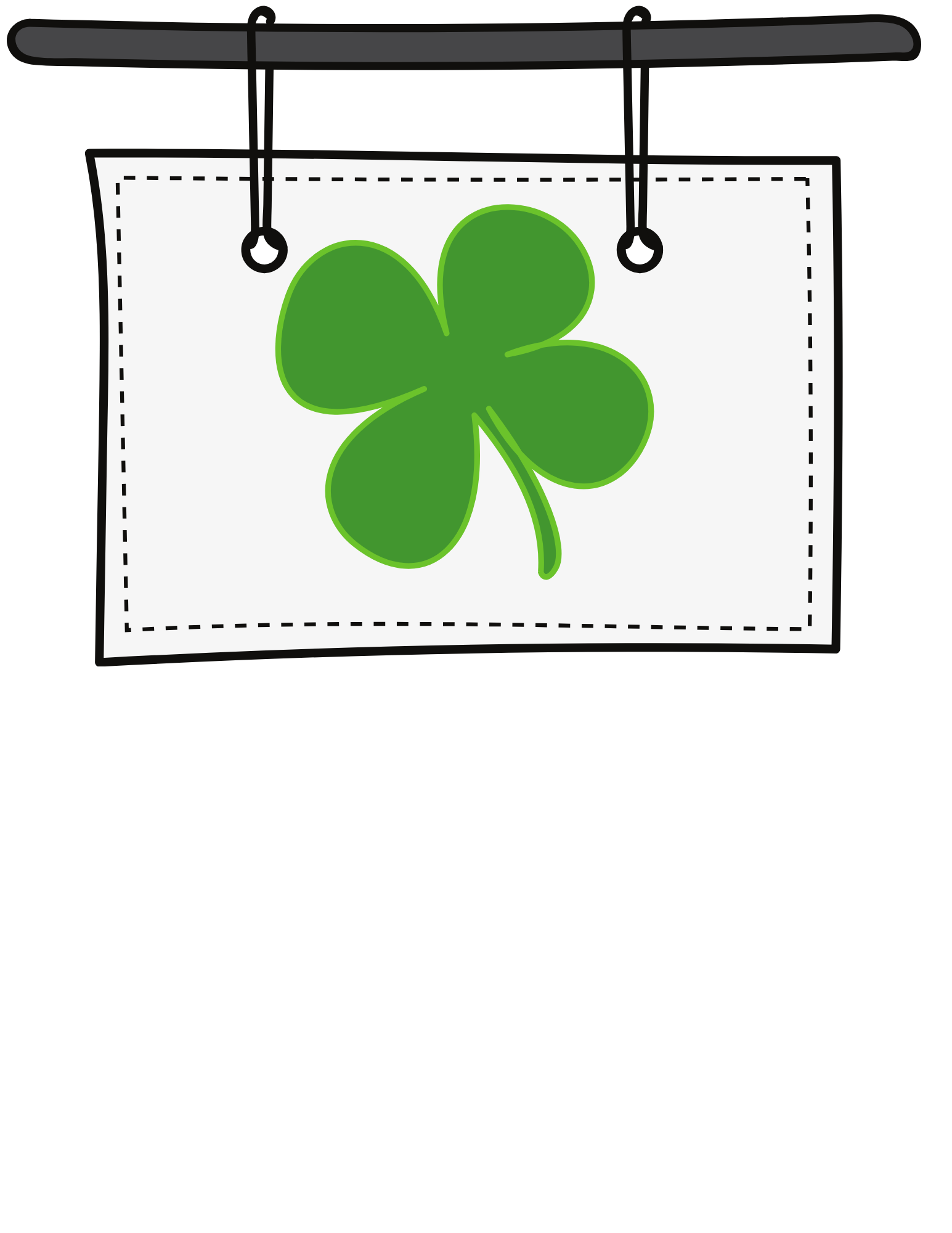 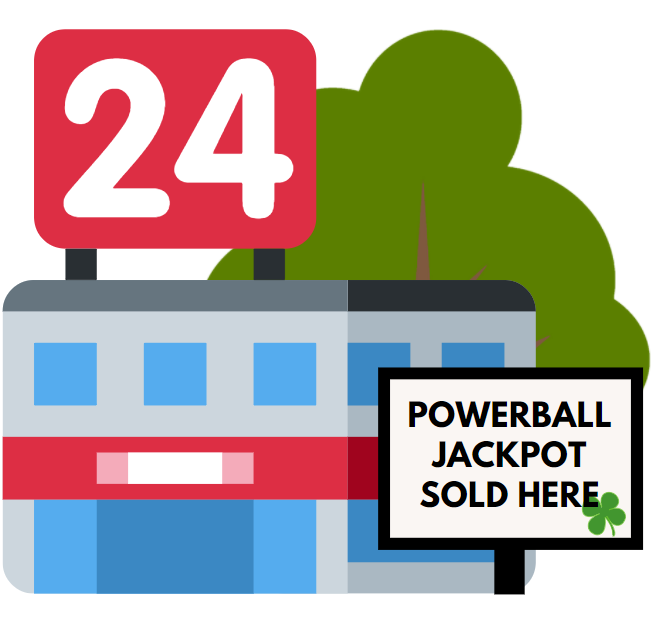 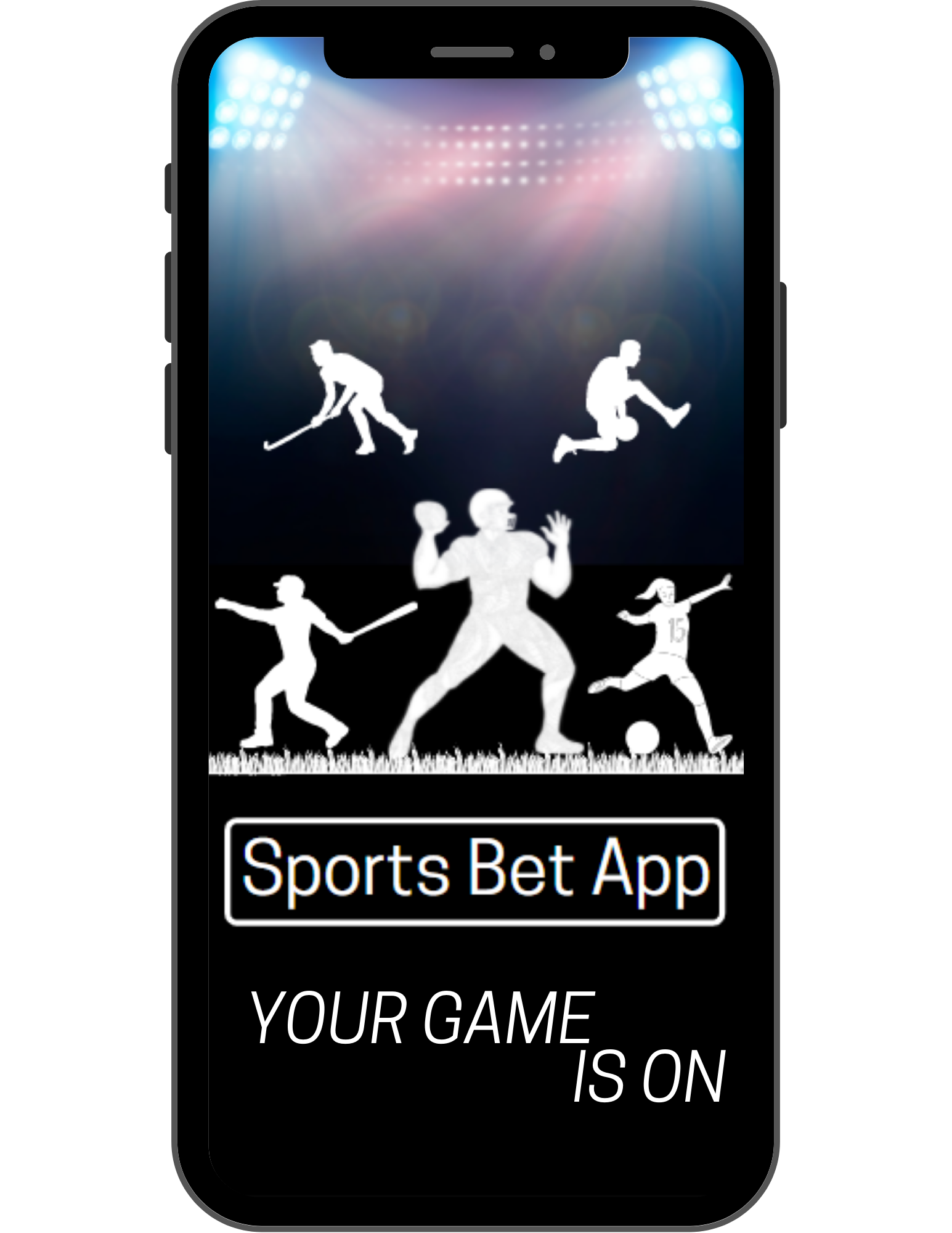 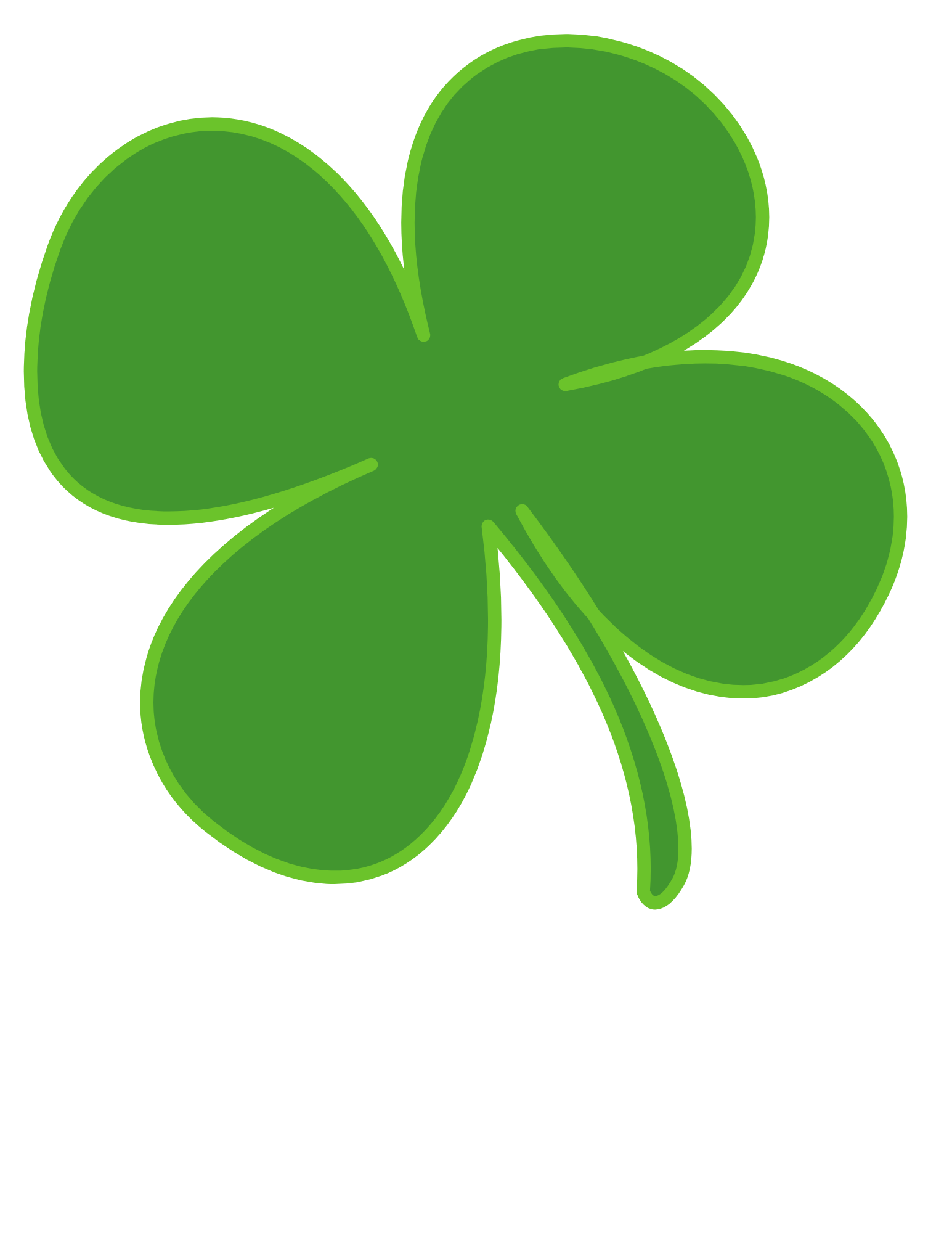 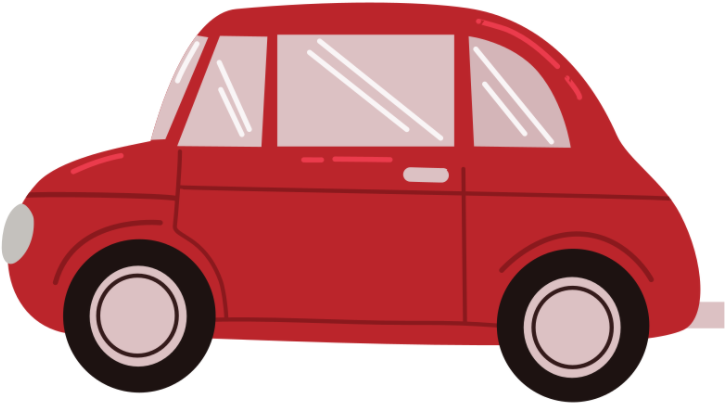 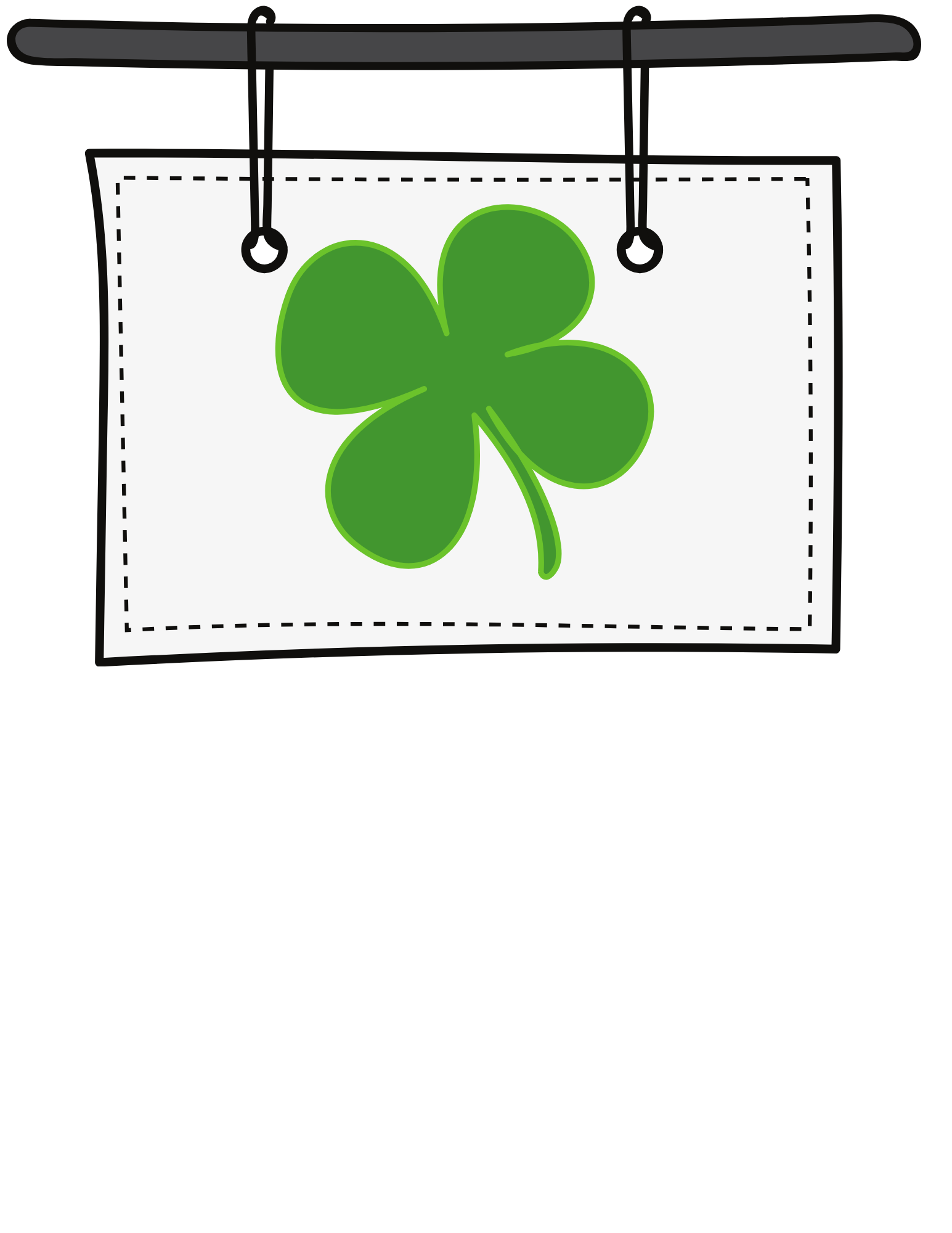 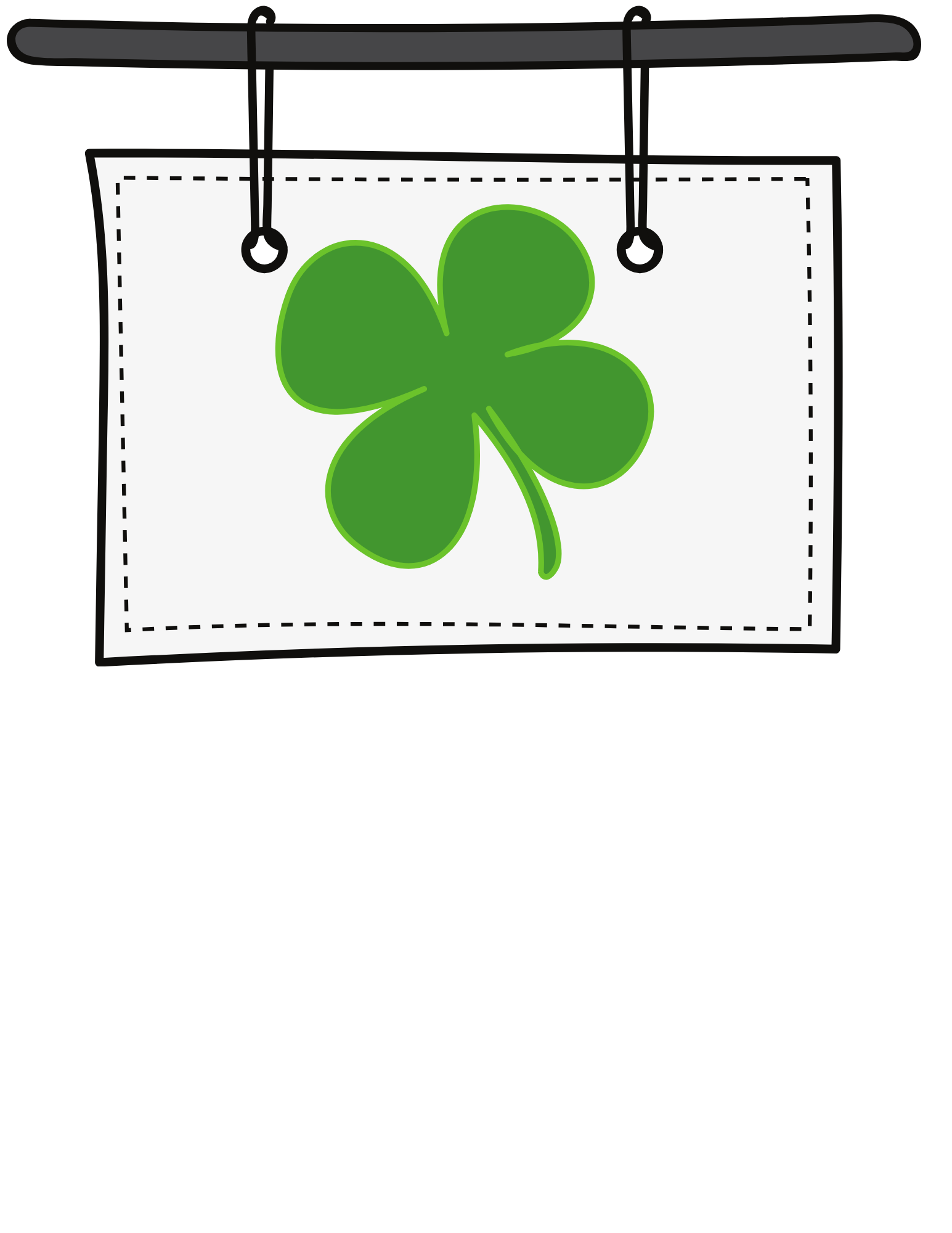 [Speaker Notes: Instructions: Read Below. 
The woman in the video mentioned that when she sees images of slot machine or a symbol of gambling, it triggers her to want to gamble again. That is how powerful an addiction can be. 

Consider this reality: When someone develops a problem with gambling, or they are now in recovery – imagine how difficult it is for them to not gamble when they see gambling opportunities or symbols. 

You are at home on the computer or watching TV, and a gambling ad comes on. This makes you want to gamble. 
⏭️ You decide to go to your favorite restaurant and you see video gambling machines. This makes you want to gamble. 
⏭️ You stop at a gas station and there are lottery tickets. This makes you want to gamble. 
⏭️ You stop at the grocery store and they also have lottery tickets. This makes you want to gamble. 
⏭️ You drive around town and see signs and a billboard to gamble. This makes you want to gamble. 
⏭️ You are on your phone, and another gambling ad pops up. This makes you want to gamble. 

Gambling opportunities are everywhere, and it is very difficult to stay away. When the habit hub in your brain takes over your desire to gamble, cues and triggers take over your decision making. 

This is what happens to people struggling with tobacco, drugs, and alcohol use disorders too. Try to have empathy for people struggling with addiction because it is a disease and it is hard to quit. 

Remember, hope and help is available to teach people how to overcome addictions!]
Healthy Decision Making
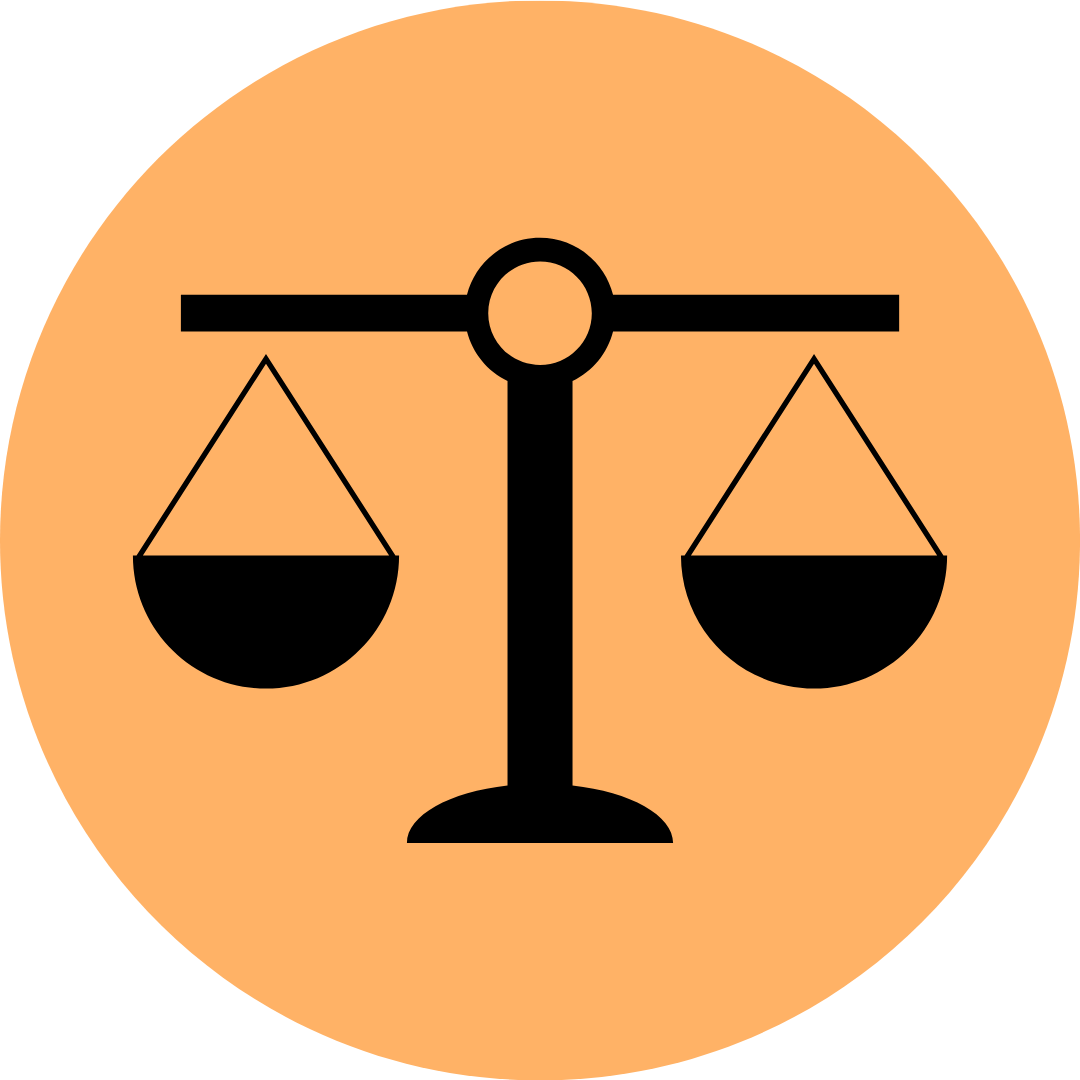 Prepared by
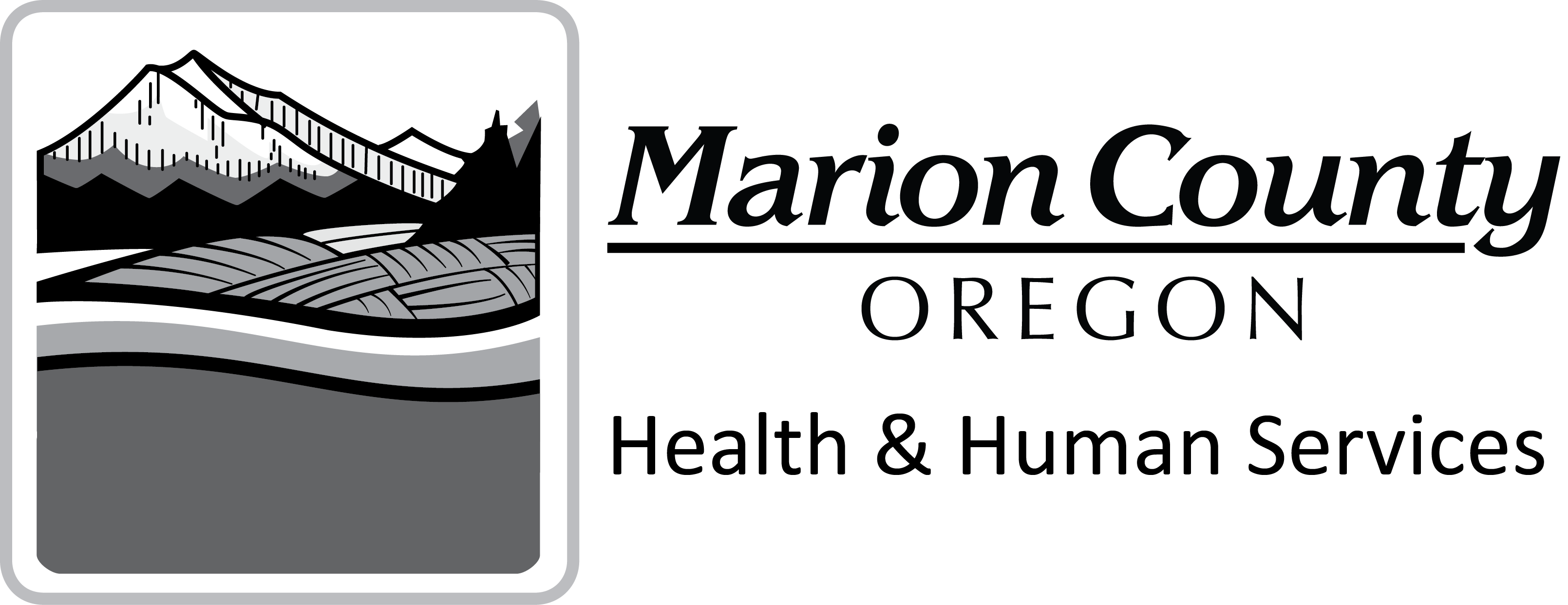 Problem Gambling Prevention Program
[Speaker Notes: Now we know that gambling is an activity that carries risk, and can be harmful for anyone at any age if we develop harmful habits. Next, lets explore how to make a healthy, positive decision when you are uncertain what to do. 


Estimated length: 15 minutes]
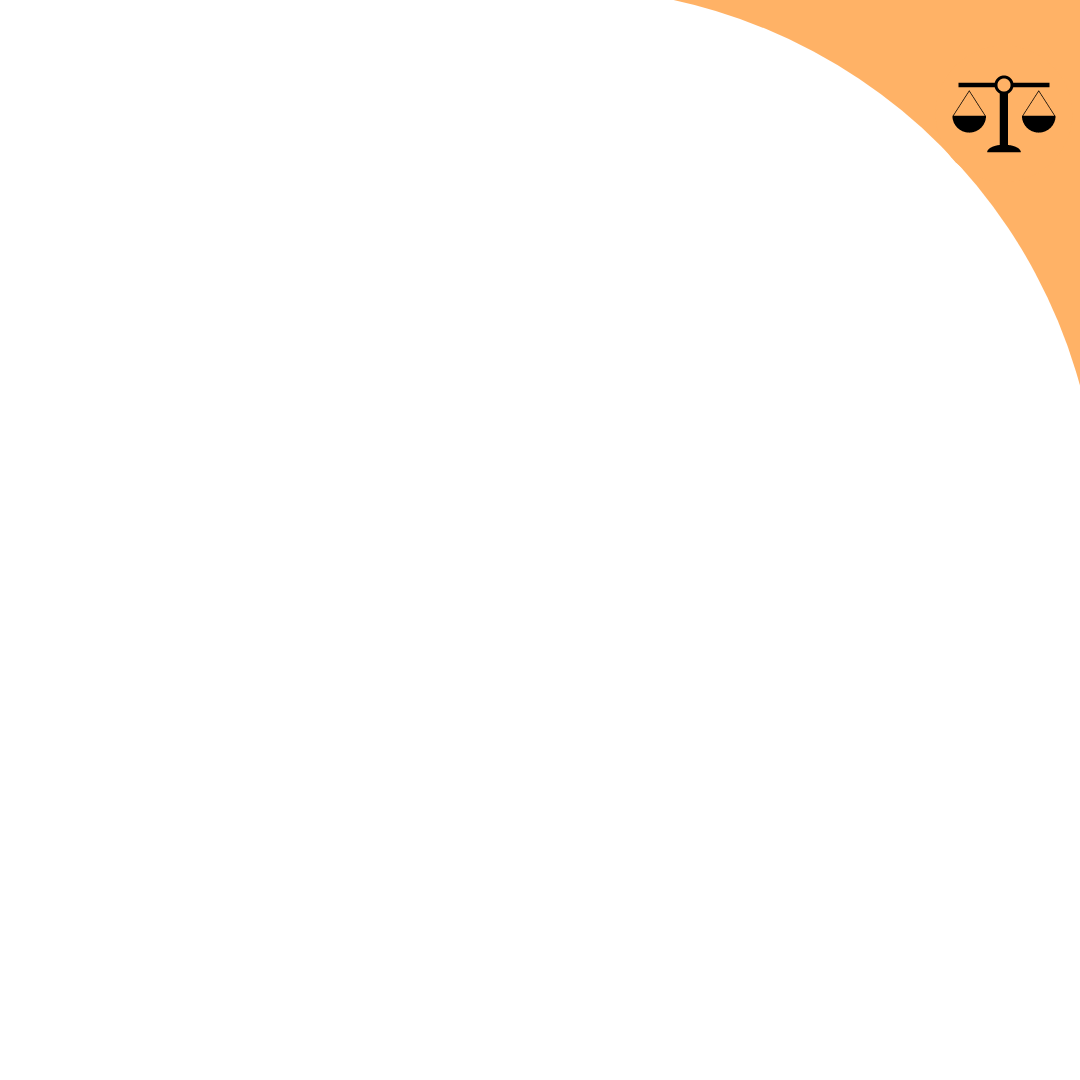 Healthy Decision Making
Positive Risk Taking & Decision Making
1
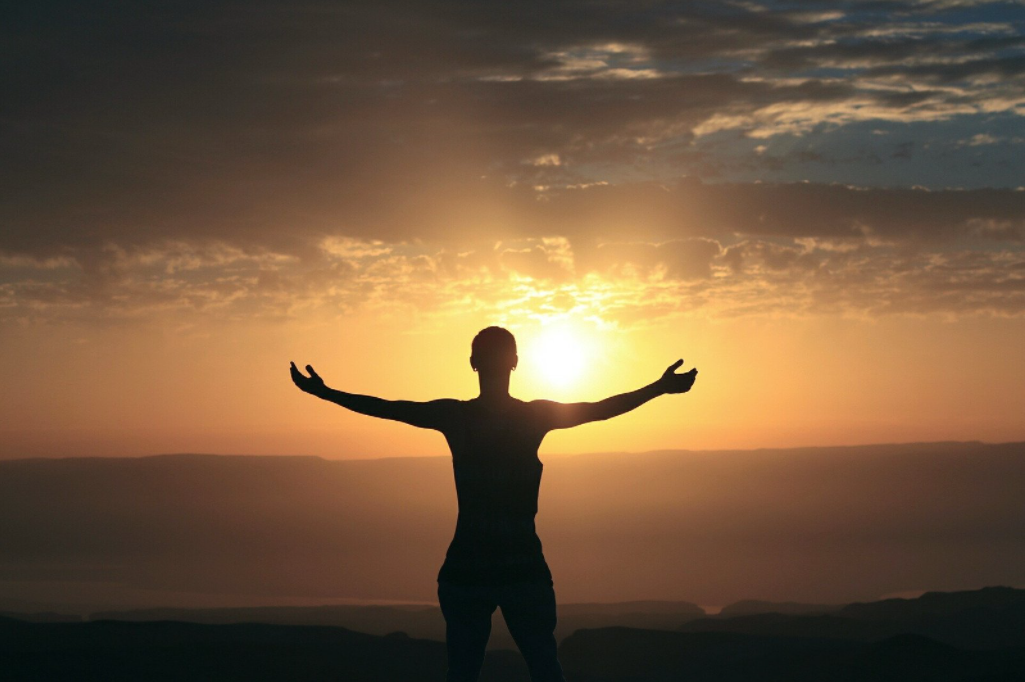 Life in a way is a gamble, we take risks every day. 
Discussion: When you take a positive & healthy risk, what could you gain? 
Confidence
Skills
Friendships
Self-esteem
Accomplishing your goals
Recognition for accomplishing goals
Healthy body and mind

Making negative risky decisions could result in losing these things!
[Speaker Notes: Instructions: Read slide. 
Give students 30sec-1m to answer the discussion question.]
Healthy Decision Making
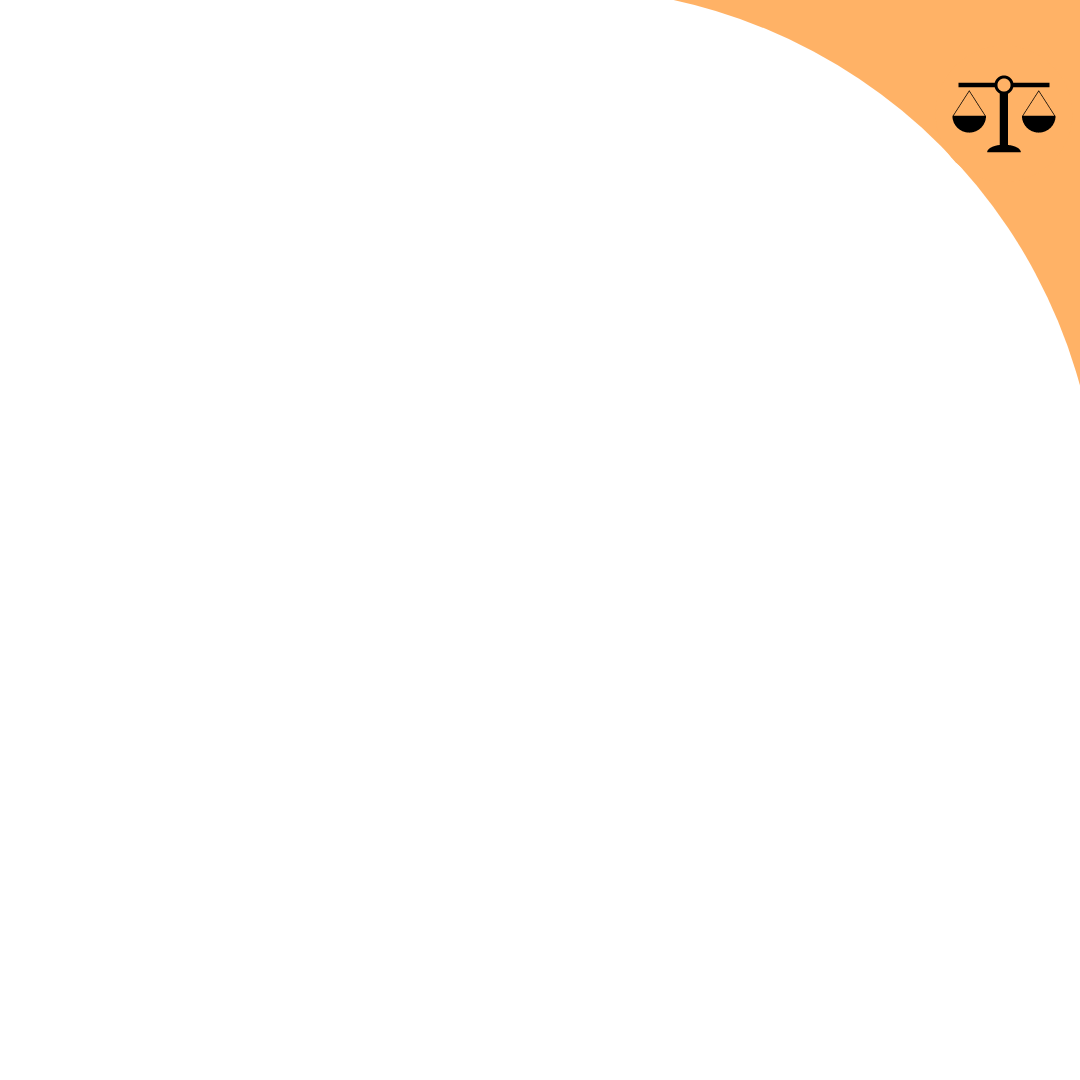 Positive Risk Taking vs Negative Risk Taking
2
Likely to improve your life

Odds of success are in your favor

Something you can afford to lose


What you could win is of significant value to you
Likely to disrupt or cause problems in life

Odds of success may not be in your favor

Something you cannot afford to lose, or do not want to lose

What you could win doesn’t improve your life in a meaningful way to you
What decision is worth taking a risk on?
[Speaker Notes: Instructions: Read slide. 

Ask students what ideas they have for decisions worth taking a risk on. Advance to next slide for examples.]
Healthy Decision Making
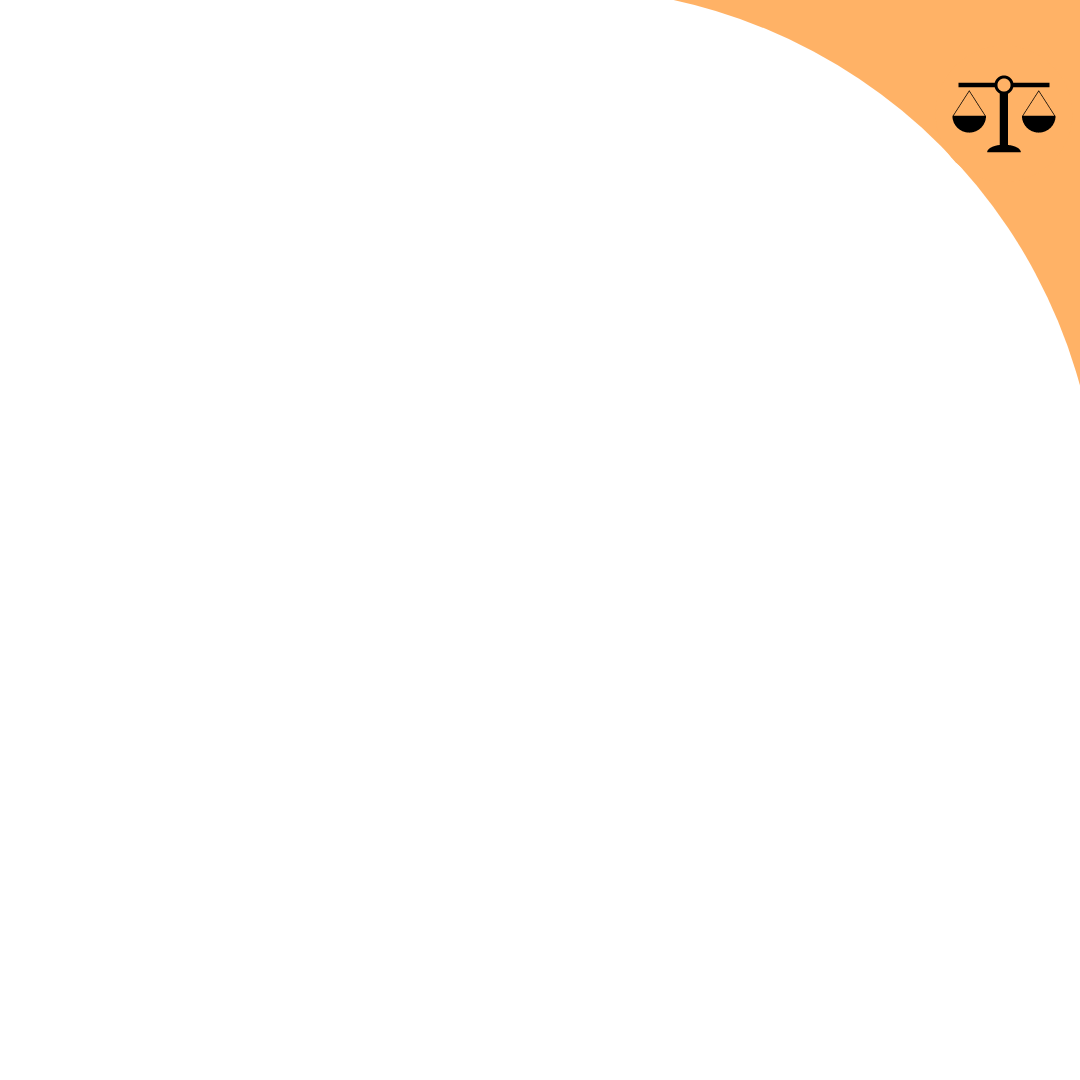 Examples of Positive Decision Making
3
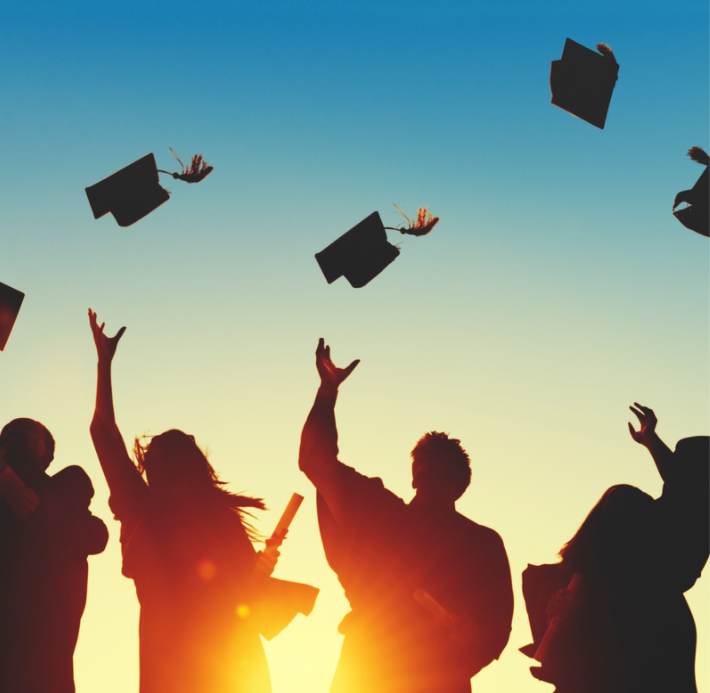 Completing your education
Achieve knowledge, skills, and experience.
Earn more money: on average the more education you have, the more money you earn. 
Receive scholarships for high academic achievement.

Trying out for a sports team and/or music group (band, orchestra, choir) 
Improve skills and experience.
Make new friends and strengthen relationships.
Improve self-esteem and perseverance.
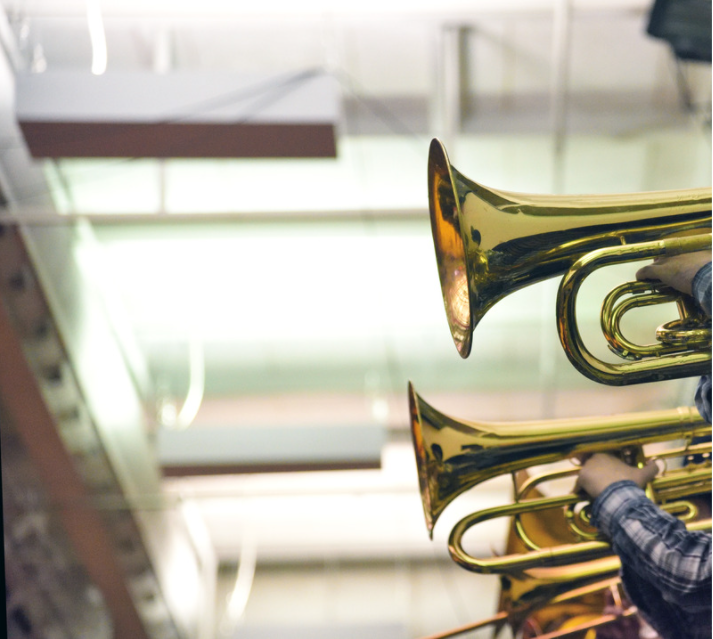 [Speaker Notes: Instructions: Read slide.]
Healthy Decision Making
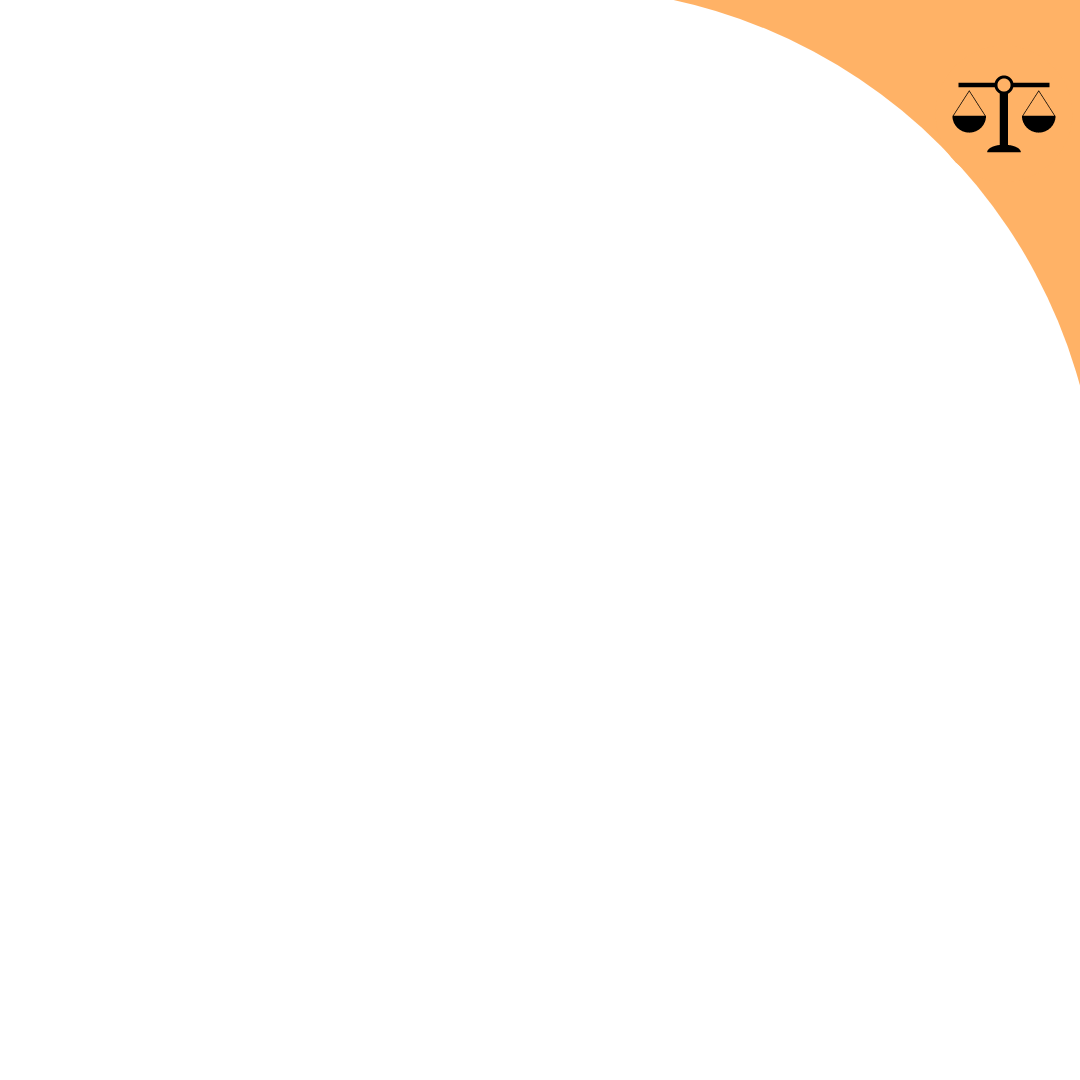 Why people make negative risky decisions	&
What to do instead
4
Didn’t weigh all pros vs cons
Not enough time
Lack of knowledge
Acting impulsively
Peer pressure
Don’t care or low self-esteem
Take time to weigh pros vs cons.
Plan ahead / choose positive outcome.
Learn the facts from a reliable source.
Think it through.
Difficult decisions gain respect from those who matter.
Remember, you matter!
[Speaker Notes: Instructions: Read below. 

Examples of things to do instead
Didn’t weigh all pros and cons: Instead, make time to think through the decision if you can. 
Not enough time: Instead, think situations through ahead of time, and if in a pinch, trust your conscience on what decision will give you a positive outcome. You can also ask a trusted adult. 
Lack of knowledge: Instead, learn the facts from reliable sources. The more you know about decisions you could make improves your chances for a positive outcome. 
Acting impulsively: Instead, use your top-down logical decision making. For example: don’t eat to many ice cream cones and get sick! You could also use the DECIDE Model, which we will learn in a few minutes. 
Peer pressure: Instead, making a positive and difficult decision often gains respect from those who matter. 
Don’t care: Remember, you matter! You are worthy of a healthy, happy life filled with positive loving relationships. Stay true to you and your values.]
Healthy Decision Making
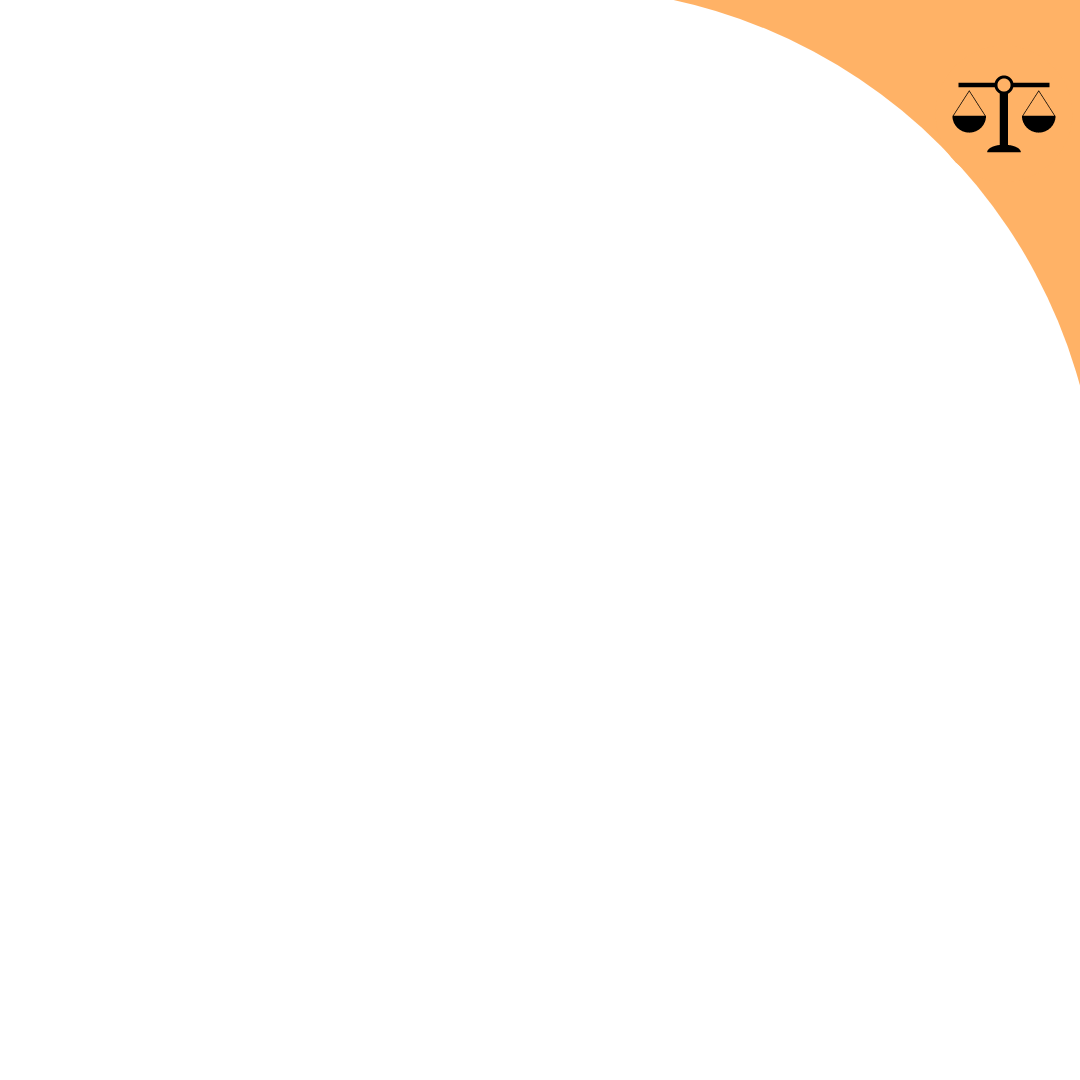 How to determine a risk is positive
5
Weigh the pros (possible gains) and cons (possible losses). 
The risk has these outcomes: 
The odds are in your favor, or you gain something positive from the experience.
Likely to improve your life.
You don’t risk losing something significant.
Be an objective problem solver. 
Try not to make the decision emotionally.
Give yourself the same advice you’d give a friend.
Ask a trusted adult or a neutral person about their knowledge, experience, and insight.
If you don’t know, ask for help!
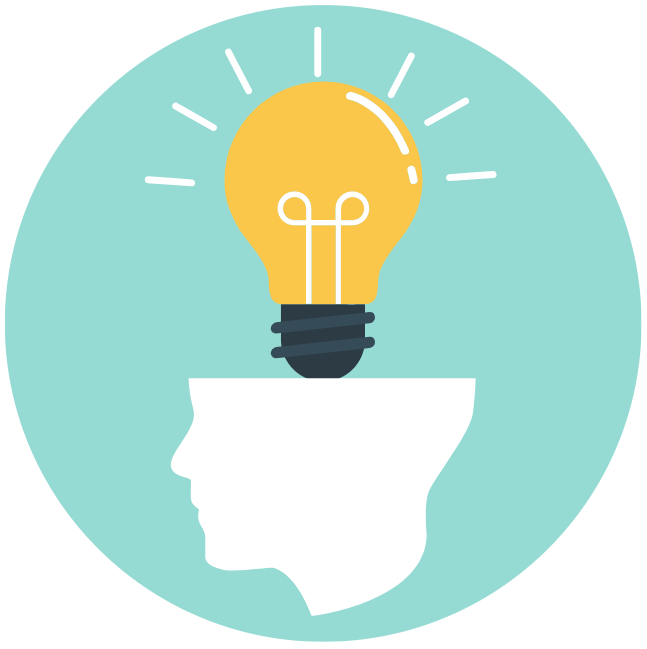 [Speaker Notes: Instructions: Read slide.]
Healthy Decision Making
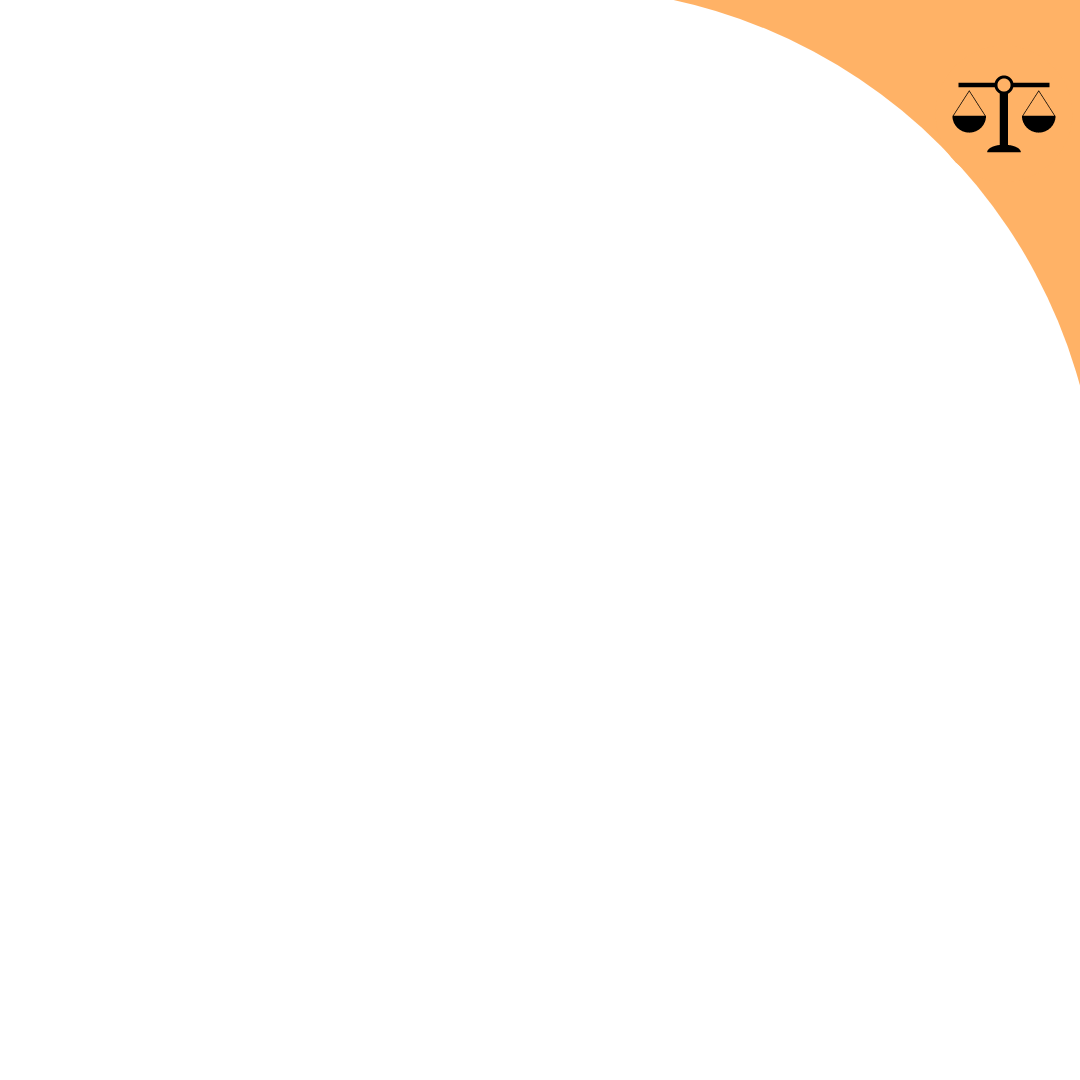 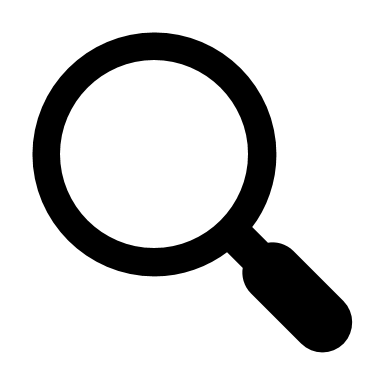 Practice: The DECIDE Model
6
Class activity! Start #1-4 of the DECIDE Model for a decision you make (personal or school related) and complete #5-6 at home.
[Speaker Notes: Instructions: 
🔍Student Activity, the DECIDE Model Worksheet: pass out worksheet. 
Read slide, then use example below for greater understanding of assignment. 


Example of the DECIDE Model: 
D: Stay up late on a school night and play video games. 
E: Options: Go to bed on time or stay up late. 
C: 
Go to bed on time: PROS – more rested, feel better, maintain a good night time routine; CONS – miss out on game time.
Stay up late: PROS – more game time; CONS: tired, may be late for school, may be grumpy, parents upset you stayed up late, may miss breakfast because slept in, may develop an unsustainable routine.
I: Sleep, being happy in the morning, being pleasant to be around, value entertainment, value experience with other people. 
D: Go to bed on time. 
E: Evaluate at the end of the next day. Possible outcomes…
If going to on time: Feel good, can concentrate, patient with friends, stayed awake in class, understood the lessons in class, got done with school work early so you had less homework, had more time the next day to continue video game. 
If staying up late: Tired, short tempered, snippy with friends, fell asleep in class, took longer to finish homework at home because you didn’t understand the lesson, missed out on time playing video game the next day.]
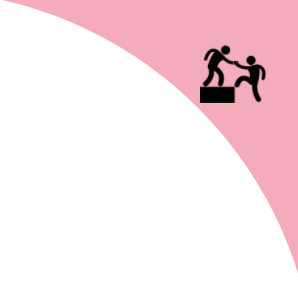 Getting Help
Reminder: Help & Support for Teens
School Counselor
Al-Anon / Alateen: support for a family members’ alcohol problems
Helplines: FREE help for gambling, tobacco, alcohol, and drugs at Helplines.MCHealthy.net 
Oregon YouthLine: Teen’s helping teens with stress, anxiety, mental health, and more. No problem is too big or small!
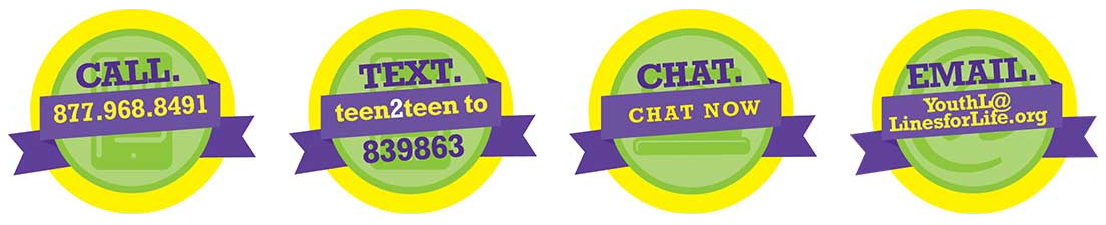 [Speaker Notes: Instructions: Read slide or leave it up at the end of class for students.]